Obesidade: relatos de experiências que deram certo
Maria Edna de Melo
Coordenadora da Liga de Obesidade Infantil do HCFMUSP
Médica Assistente do Grupo de Obesidade e Síndrome Metabólica do HCFMUSP
Presidente da ABESO
Presidente do Departamento de Obesidade da SBEM
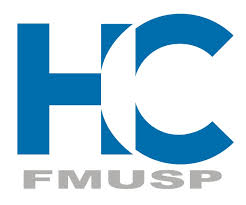 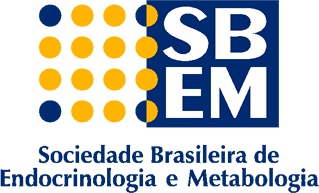 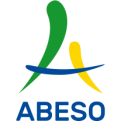 Em todos os países aumenta o % de indivíduos com excesso de peso: inércia ou ineficácia?
Experiências em Prevenção da Obesidade
Taxação de bebidas adoçadas – Berkeley – Pop: 120.000; Mar/2015.
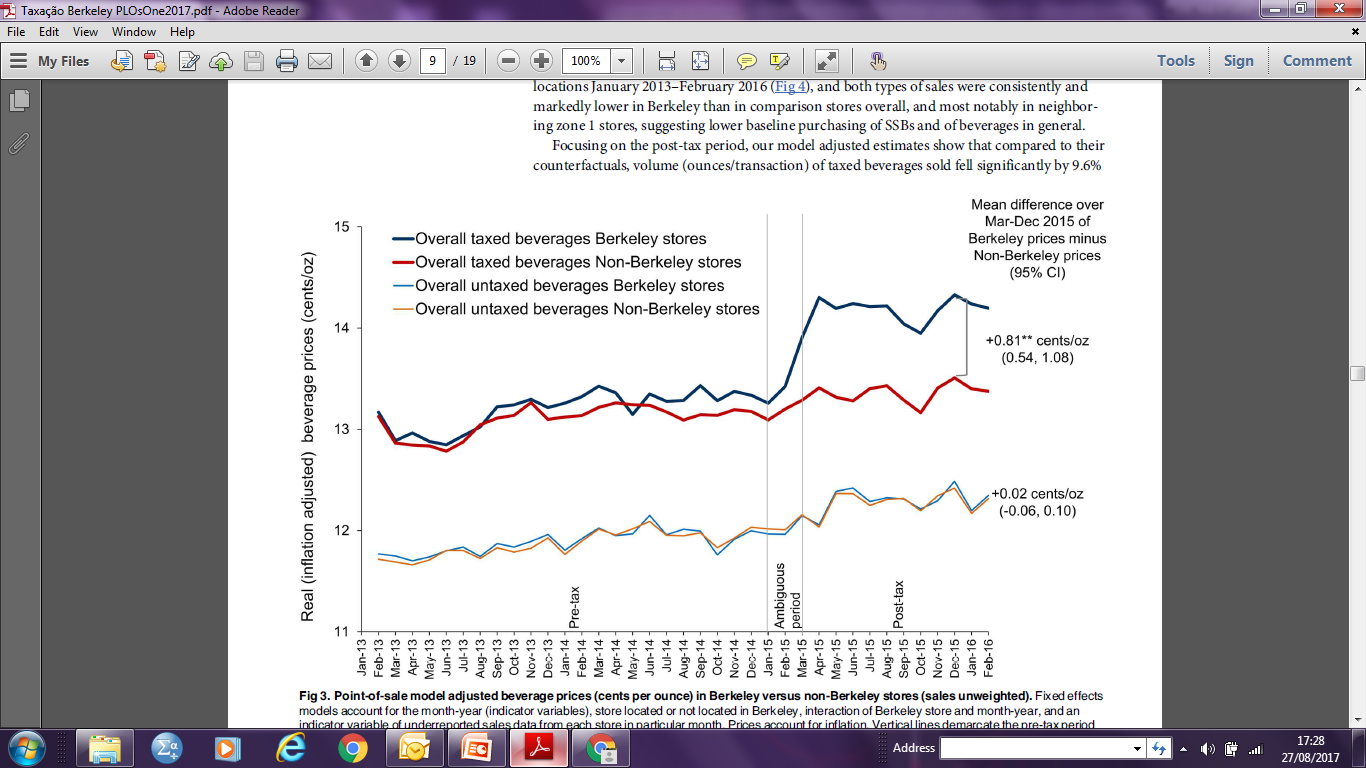 Silver LD, Ng SW, Ryan-Ibarra S, Taillie LS, Induni M, Miles DR, Poti JM, Popkin BM. Changes in prices, sales, consumer spending, and beverage consumption one year after a tax on sugar-sweetened beverages in Berkeley, California, US: A before-and-after study. PLoS Med. 2017 Apr 18;14(4):e1002283.
Taxação de bebidas adoçadas – Berkeley
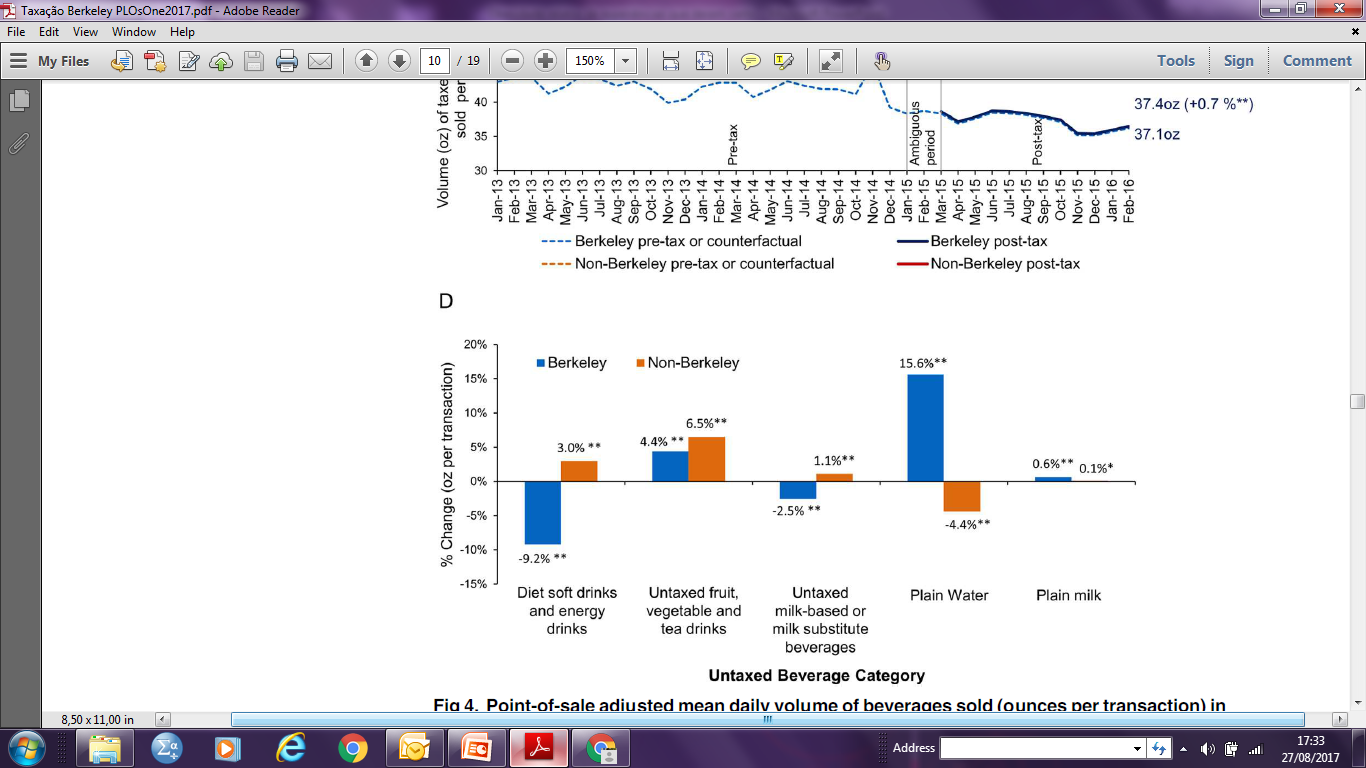 Silver LD, Ng SW, Ryan-Ibarra S, Taillie LS, Induni M, Miles DR, Poti JM, Popkin BM. Changes in prices, sales, consumer spending, and beverage consumption one year after a tax on sugar-sweetened beverages in Berkeley, California, US: A before-and-after study. PLoS Med. 2017 Apr 18;14(4):e1002283.
Taxação de bebidas adoçadas - Berkeley
Estudo observacional

A taxação de bebidas açucaradas pode ser eficaz em mudar o comportamento dos consumidores > comprar bebidas mais saudáveis.
Silver LD, Ng SW, Ryan-Ibarra S, Taillie LS, Induni M, Miles DR, Poti JM, Popkin BM. Changes in prices, sales, consumer spending, and beverage consumption one year after a tax on sugar-sweetened beverages in Berkeley, California, US: A before-and-after study. PLoS Med. 2017 Apr 18;14(4):e1002283.
Taxação de bebidas adoçadas – MéxicoJan/2014
↓6,3%
16,2 %
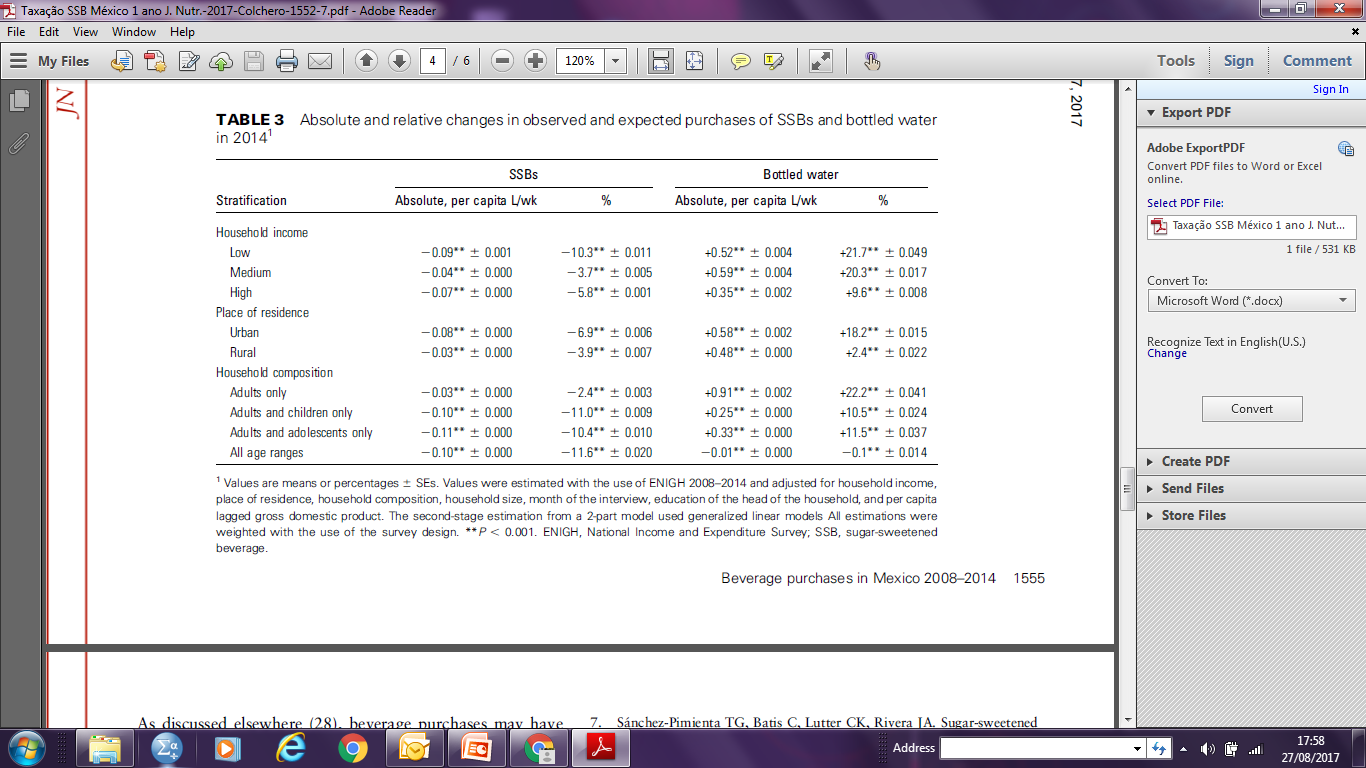 Colchero MA, Molina M, Guerrero-López CM. After Mexico Implemented a Tax, Purchases of Sugar-Sweetened Beverages Decreased and Water Increased: Difference by Place of Residence, Household Composition, and Income Level. J Nutr. 2017 Aug;147(8):1552-1557.
Rotulagem Frontal
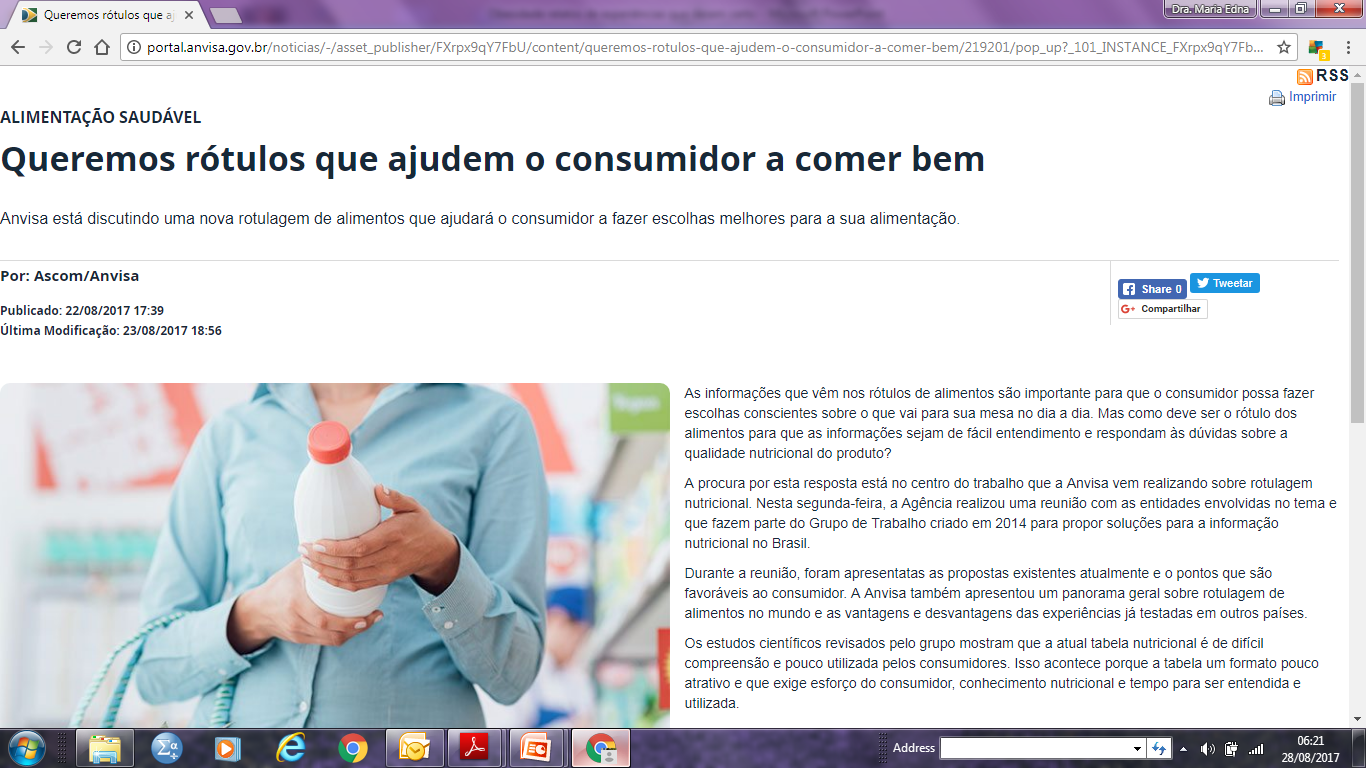 Comparação entre Rotulagens Frontais
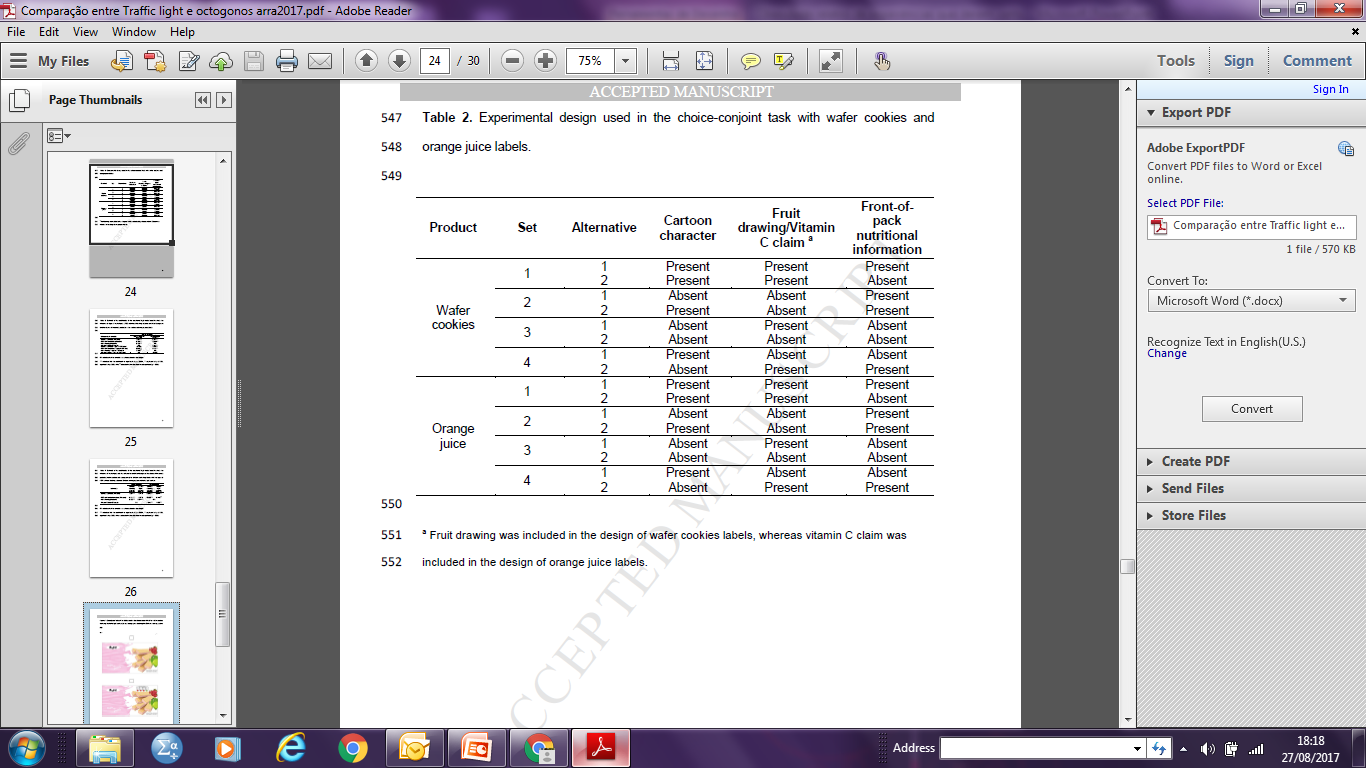 Arrúa A, Curutchet MR, Rey N, Barreto P, Golovchenko N, Sellanes A, Velazco G, Winokur M, Giménez A, Ares G. Impact of front-of-pack nutrition information and label design on children's choice of two snack foods: Comparison of warnings and the traffic-light system. Appetite. 2017 Sep 1;116:139-146.
Rotulagem Frontal
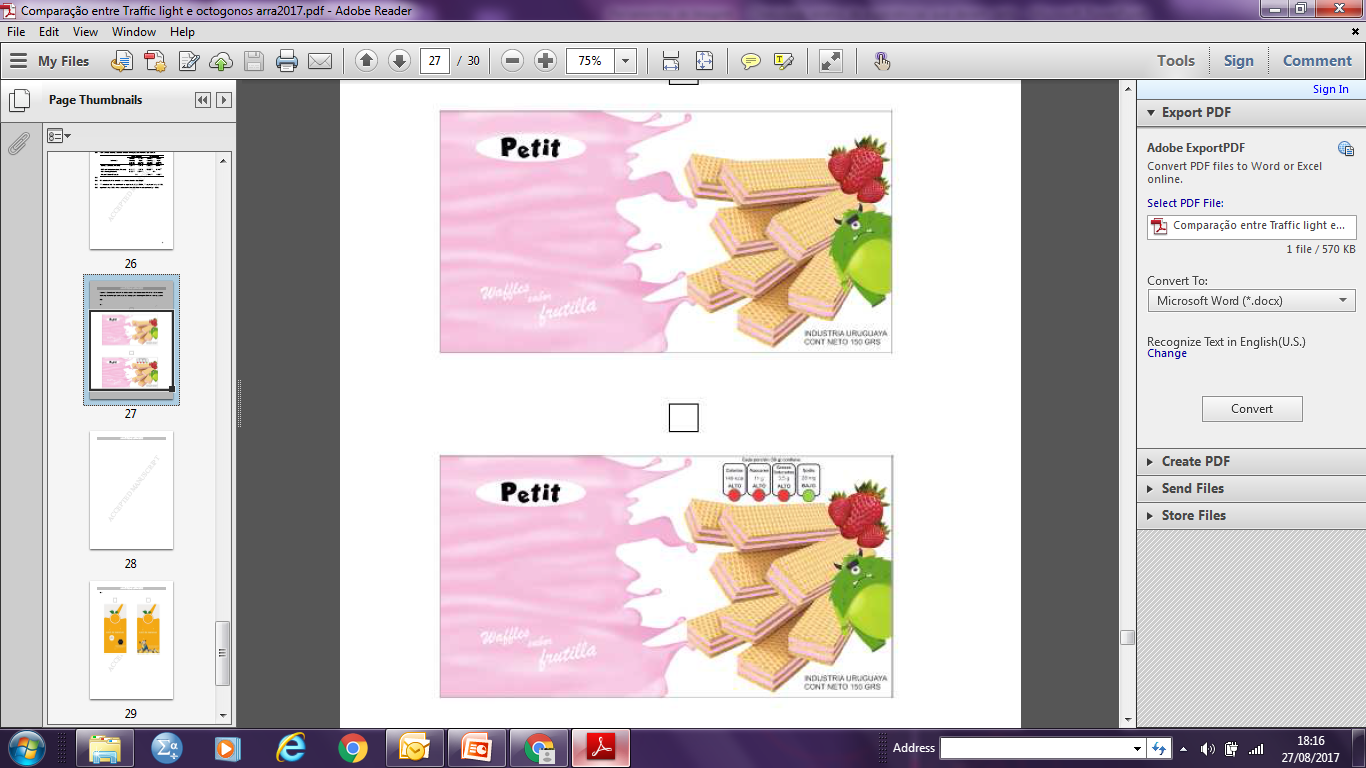 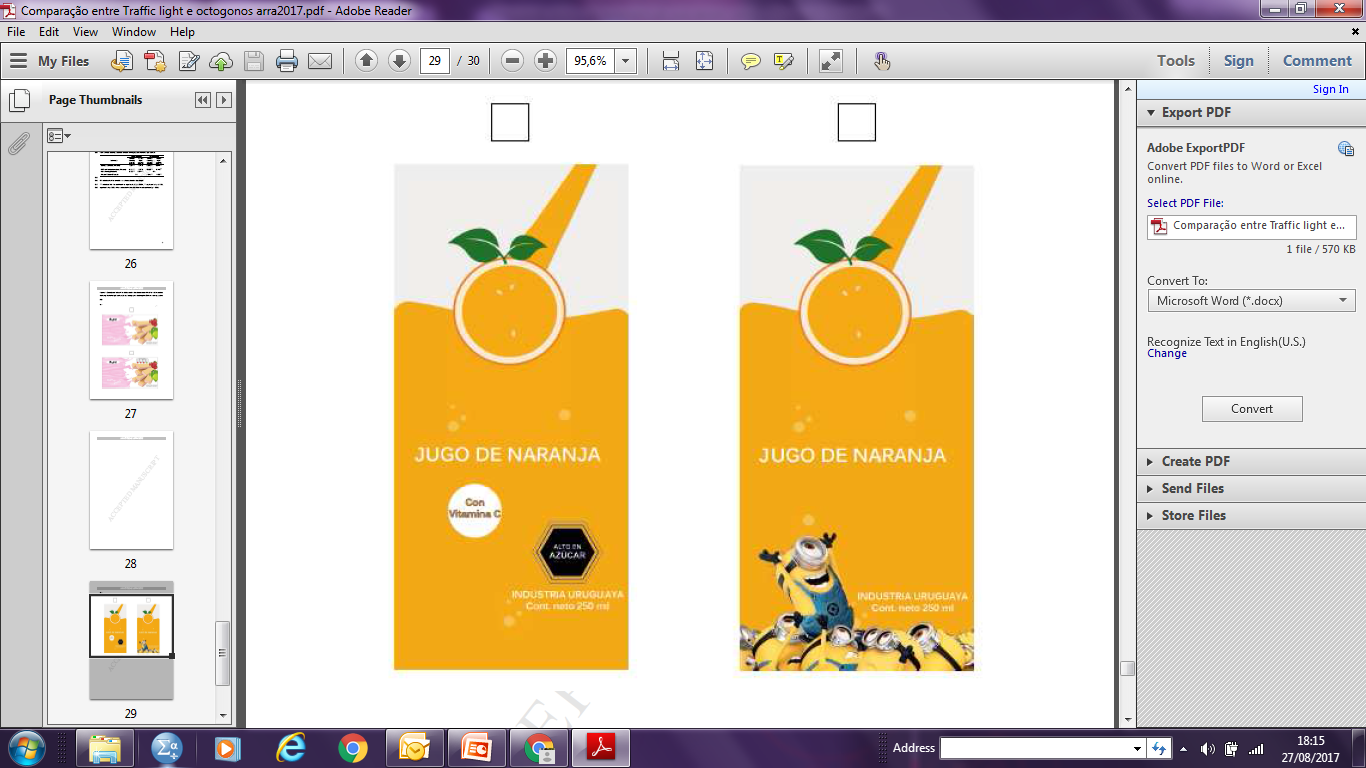 Arrúa A, Curutchet MR, Rey N, Barreto P, Golovchenko N, Sellanes A, Velazco G, Winokur M, Giménez A, Ares G. Impact of front-of-pack nutrition information and label design on children's choice of two snack foods: Comparison of warnings and the traffic-light system. Appetite. 2017 Sep 1;116:139-146.
Semáforo X Advertência
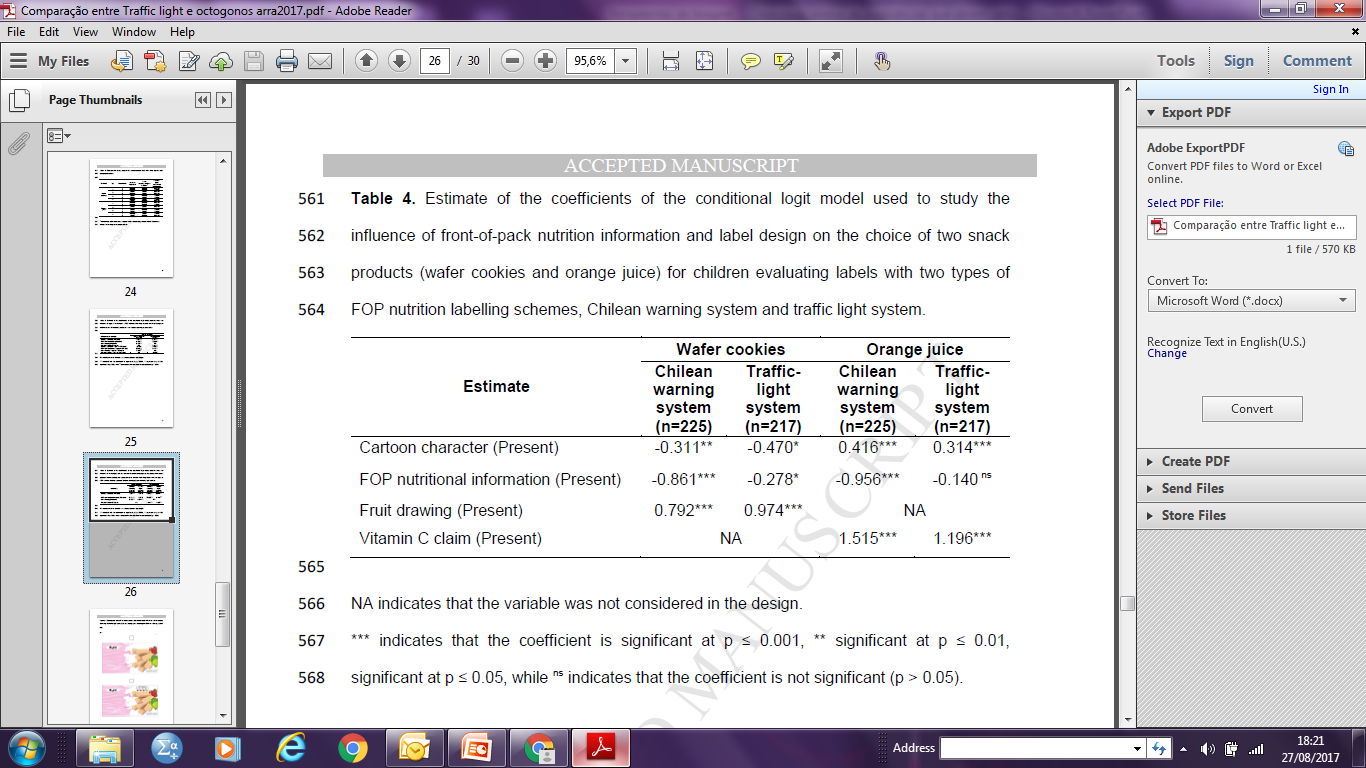 Arrúa A, Curutchet MR, Rey N, Barreto P, Golovchenko N, Sellanes A, Velazco G, Winokur M, Giménez A, Ares G. Impact of front-of-pack nutrition information and label design on children's choice of two snack foods: Comparison of warnings and the traffic-light system. Appetite. 2017 Sep 1;116:139-146.
Rotulagem Frontal: Semáforo x Advertência x Necessidades diárias
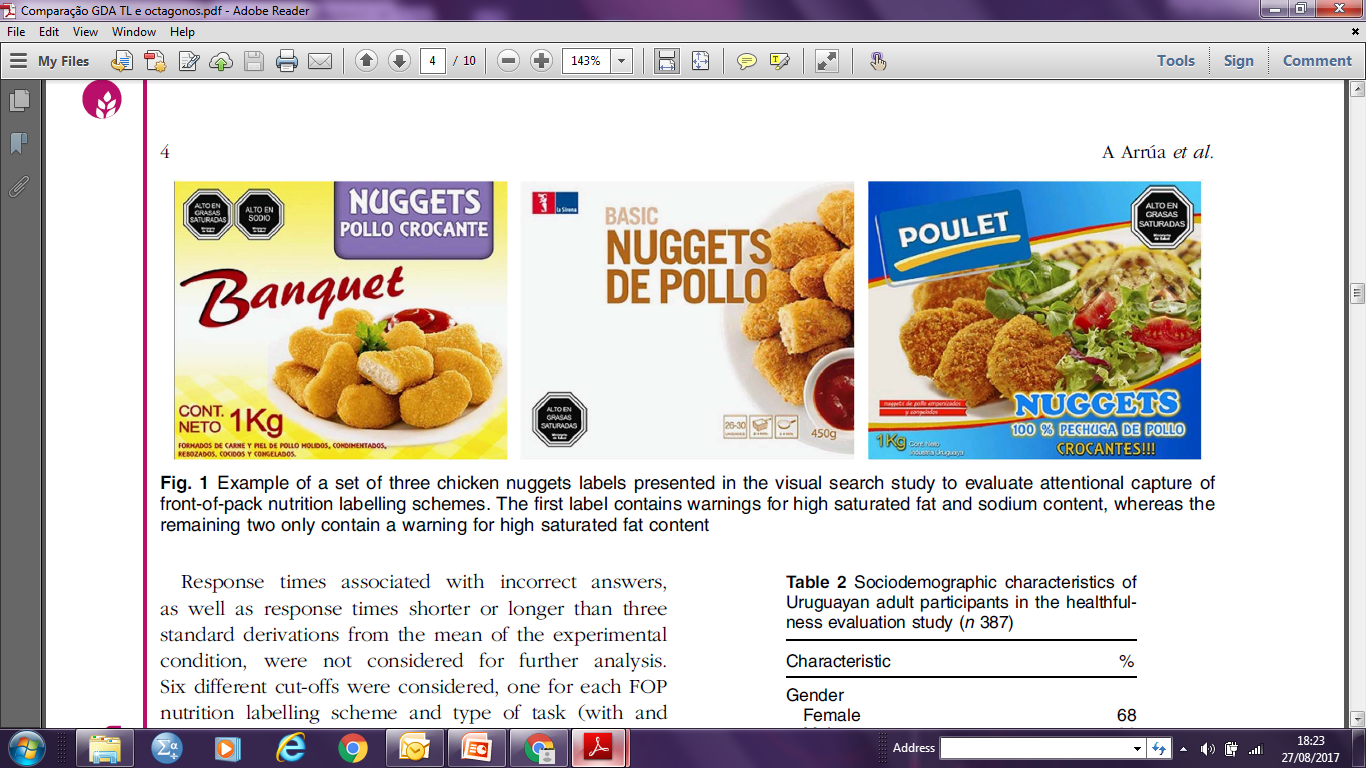 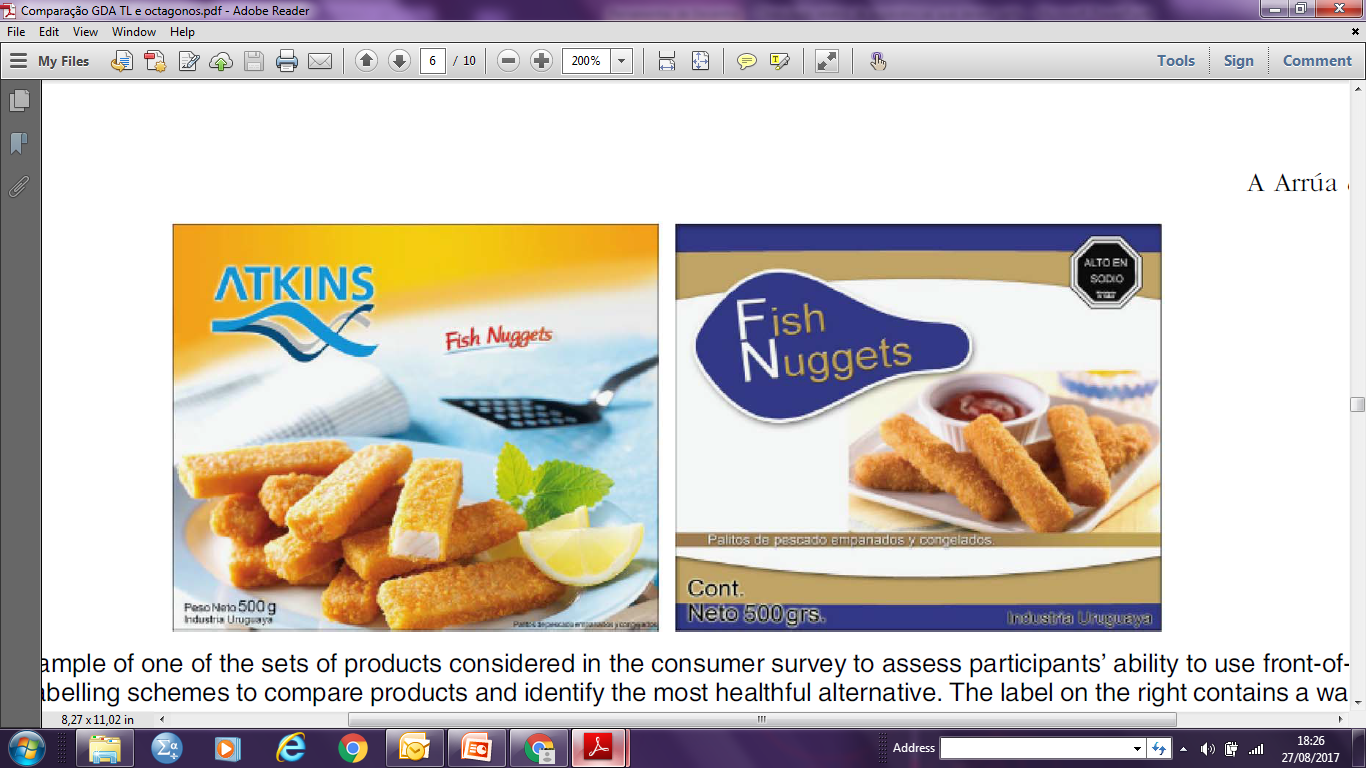 Arrúa A, Machín L, Curutchet MR, Martínez J, Antúnez L, Alcaire F, Giménez A, Ares G. Warnings as a directive front-of-pack nutrition labelling scheme: comparison with the Guideline Daily Amount and traffic-light systems. Public Health Nutr. 2017 Jun 19:1-10.
Semáforo x Advertência x Necessidades diárias: escores de saudabilidade e frequencia de consumo
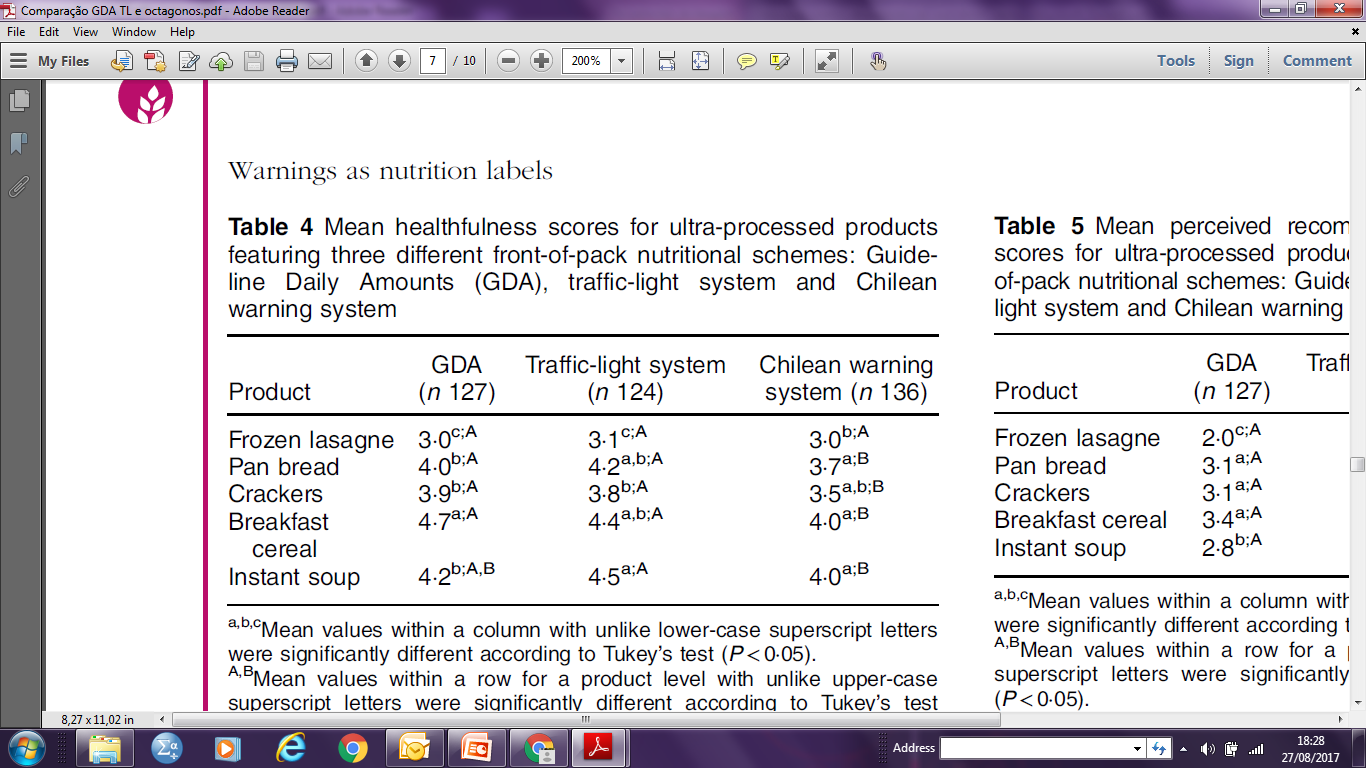 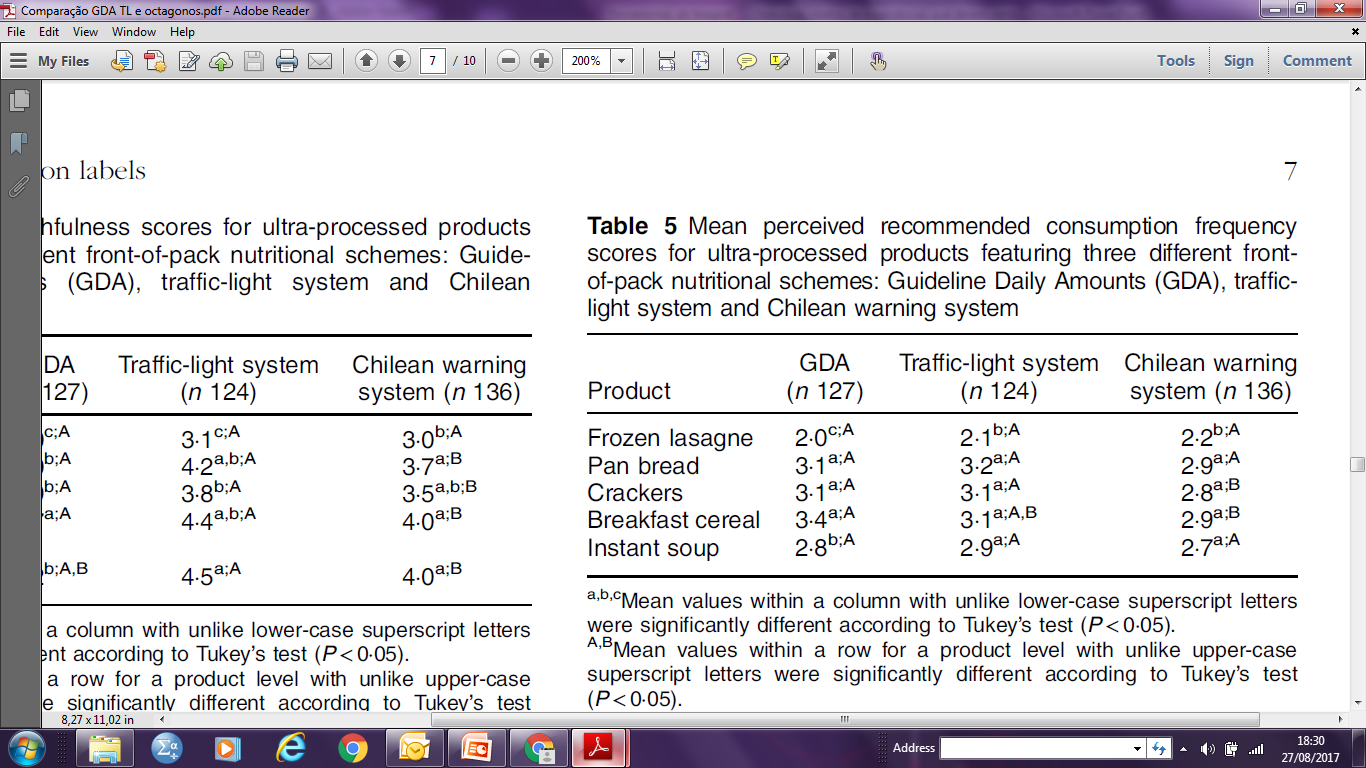 Arrúa A, Machín L, Curutchet MR, Martínez J, Antúnez L, Alcaire F, Giménez A, Ares G. Warnings as a directive front-of-pack nutrition labelling scheme: comparison with the Guideline Daily Amount and traffic-light systems. Public Health Nutr. 2017 Jun 19:1-10.
Experiência: Sul da California
N= 1.331.931 

Idade: 2-19 anos

Método:
Rastreio eletrônico para diagnóstico e aconselhamento
Disponibilidade de material educacional para impressão 
Objetivo básico: 5,2,1 e quase 0.
Koebnick C, Mohan YD, Li X, Young DR. Secular Trends of Overweight and Obesity in Young Southern Californians 2008-2013. J Pediatr. 2015 Dec;167(6):1264-71.e2.
5,2,1 e quase 0
Koebnick C, Mohan YD, Li X, Young DR. Secular Trends of Overweight and Obesity in Young Southern Californians 2008-2013. J Pediatr. 2015 Dec;167(6):1264-71.e2.
Redução da Prevalência de excesso de peso
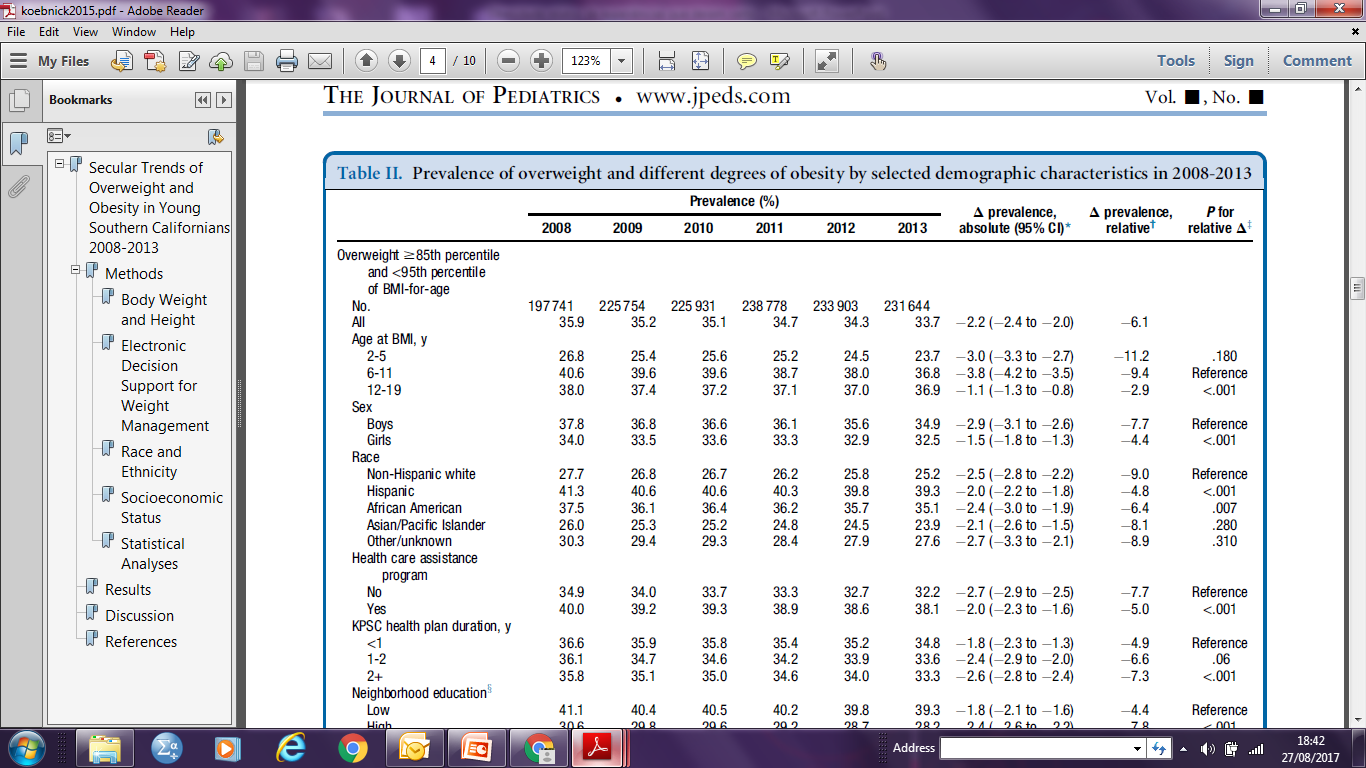 Koebnick C, Mohan YD, Li X, Young DR. Secular Trends of Overweight and Obesity in Young Southern Californians 2008-2013. J Pediatr. 2015 Dec;167(6):1264-71.e2.
Redução da Prevalência de obesidade
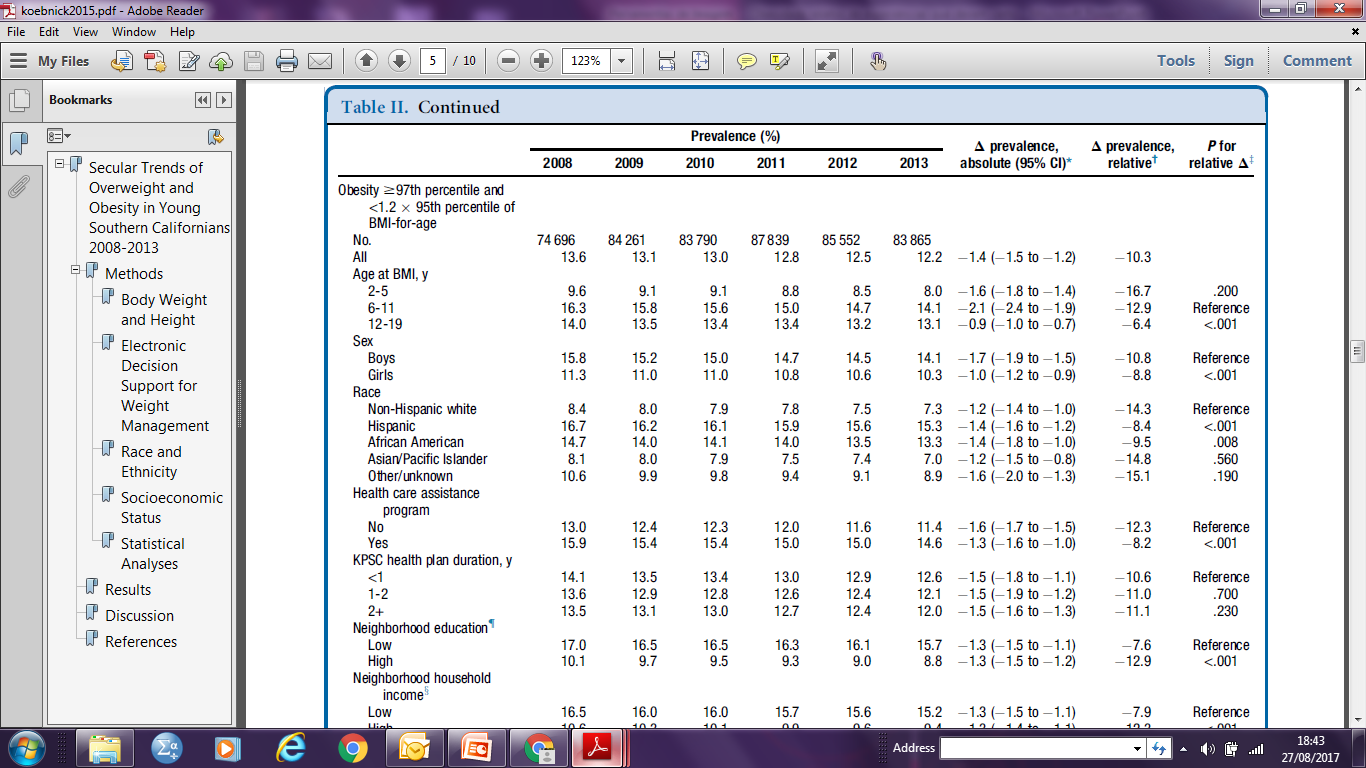 Koebnick C, Mohan YD, Li X, Young DR. Secular Trends of Overweight and Obesity in Young Southern Californians 2008-2013. J Pediatr. 2015 Dec;167(6):1264-71.e2.
20 milhões de brasileiros adultos não podem ser negligenciados!
Experiências em tratamento da Obesidade
História natural da perda de peso
Peso
79%
21%
Tempo
Wing & Hill. Annu Rev Nutr. 2001(21):323–41
O que melhora na vida após a  perda de peso?
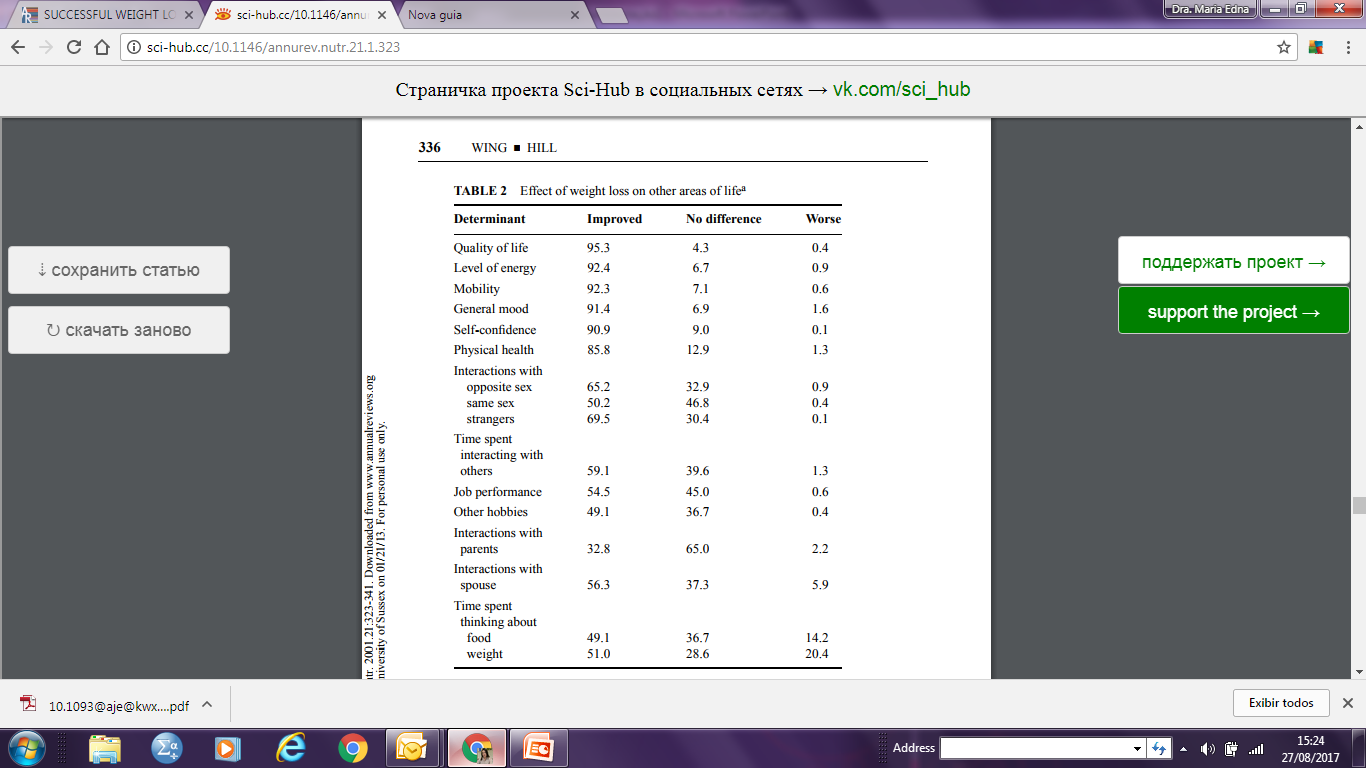 Wing & Hill. Annu Rev Nutr. 2001(21):323–41
Perder peso é difícil. 
Manter o peso perdido é mais difícil.
Anderson et al.
Fosteret al.
Graham et al.
Hensrudet al.
Jordanet al.
Krameret al.
Lantzet al.
Murphyet al.
Pekkarinen & Mustajoki
Stalonaset al.
Stunkard & Penik
Wadden & Frey
Waddenet al.
Walsh &Flynn
Perda de peso obtida com dieta (kg)
Manutenção da perda de peso no seguimento (kg)
Perda de peso (kg)
Seguimento 4 – 7 anos
Mann et al. Am Psychol 2007;62:220–33
[Speaker Notes: Mann et al. Am Psychol. 2007;62:220-33.
Abstract
The prevalence of obesity and its associated health problems have increased sharply in the past 2 decades. New revisions to Medicare policy will allow funding for obesity treatments of proven efficacy. The authors review studies of the long-term outcomes of calorie-restricting diets to assess whether dieting is an effective treatment for obesity. These studies show that one third to two thirds of dieters regain more weight than they lost on their diets, and these studies likely underestimate the extent to which dieting is counterproductive because of several methodological problems, all of which bias the studies toward showing successful weight loss maintenance. In addition, the studies do not provide consistent evidence that dieting results in significant health improvements, regardless of weight change. In sum, there is little support for the notion that diets lead to lasting weight loss or health benefits.]
Perder peso é difícil. 
Manter o peso perdido é mais difícil.
A recorrência do peso perdido é regra, não exceção.
Look AHEAD: perda de peso de acordo com intervenção
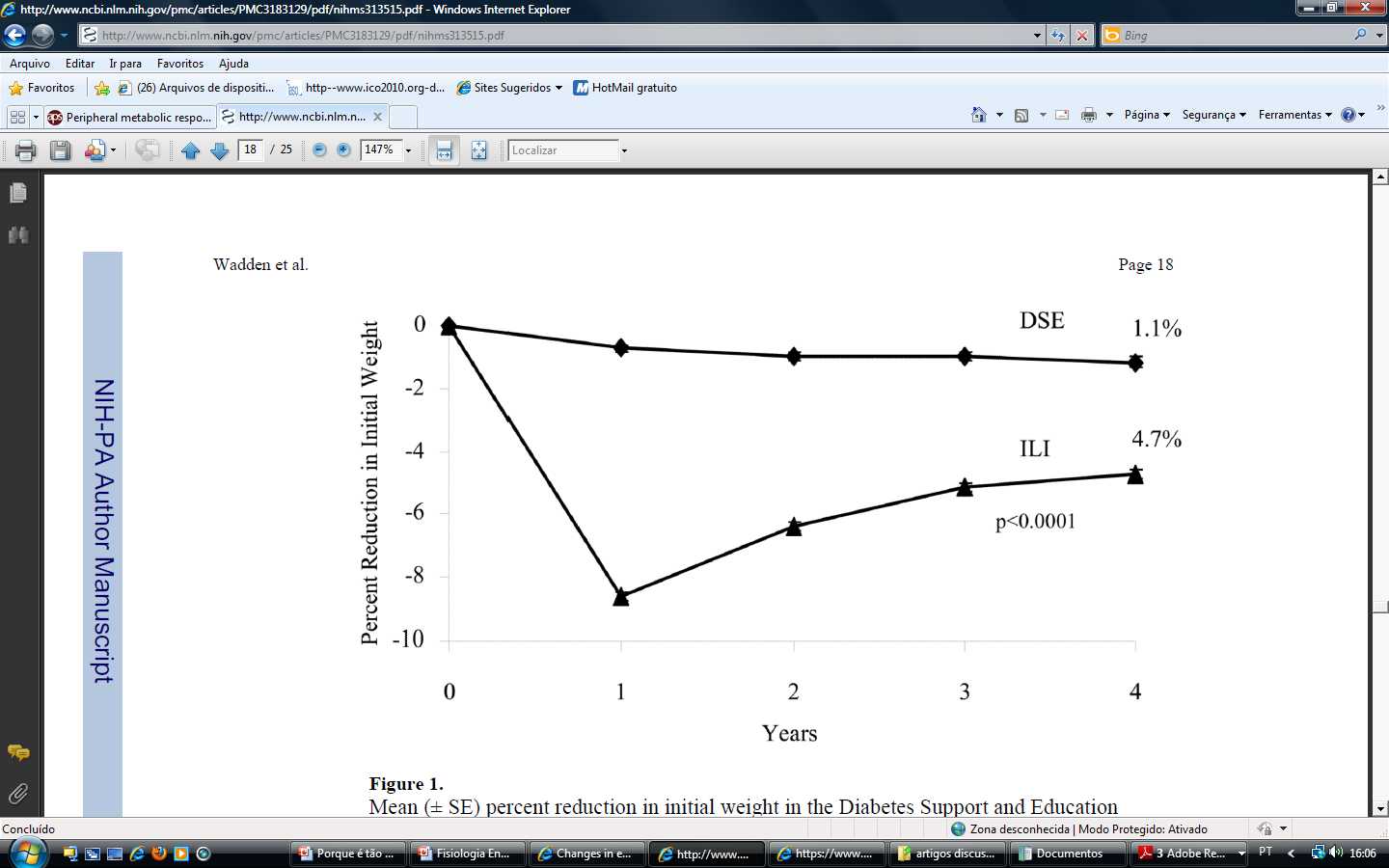 DSE: Educação em DM2 – N: 2575 pacientes
ILI: intervenção intensiva em estilo de vida – N: 2570
Wadden TA et al. Obesity. 2011; 19(10): 1987–98
Perder peso rápido no início do tratamento
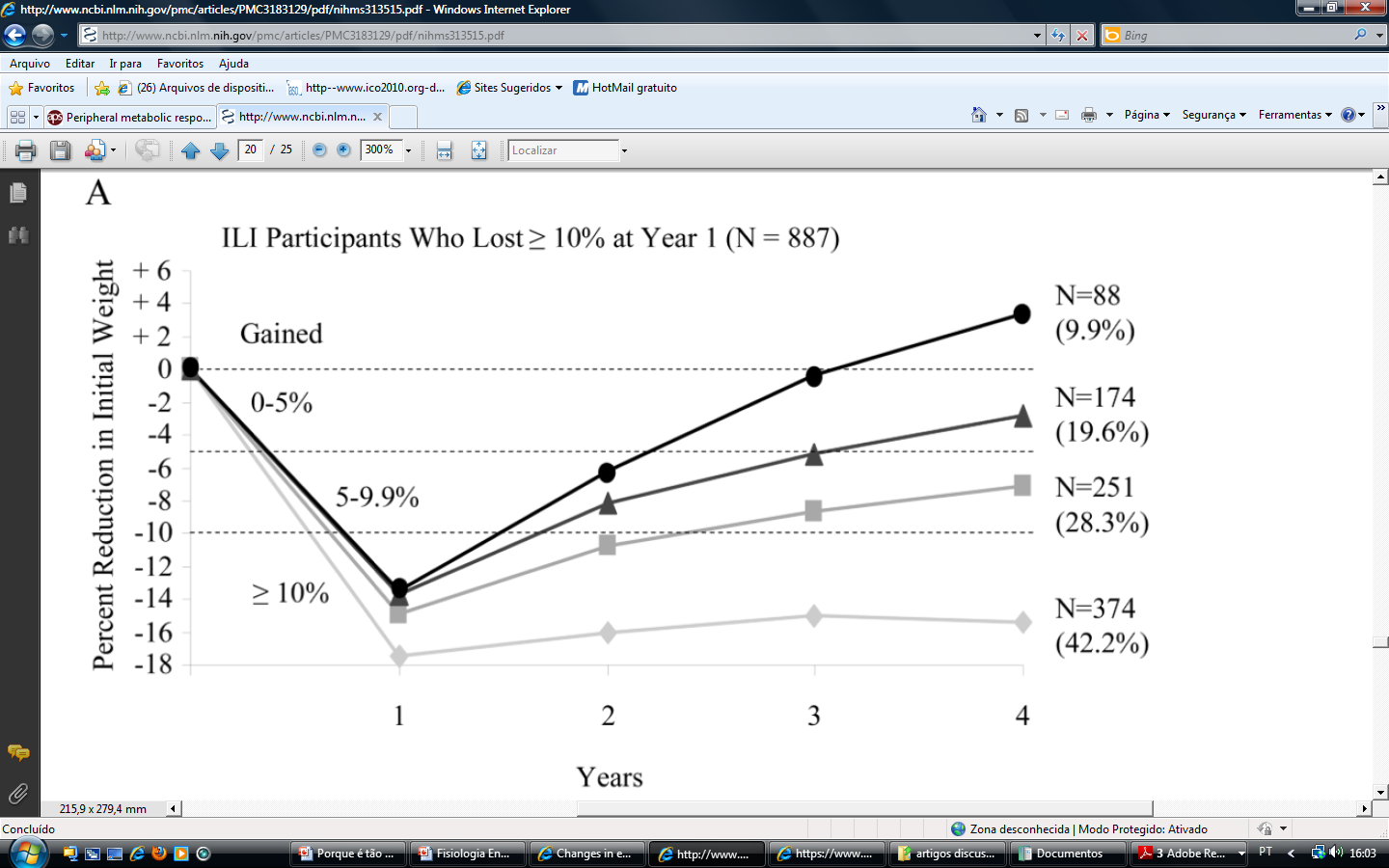 >70%
Wadden TA et al. Obesity. 2011; 19(10): 1987–98
Estudo STORM: sibutramina na perda de peso por 6 meses, randomização na manutenção por 18 meses
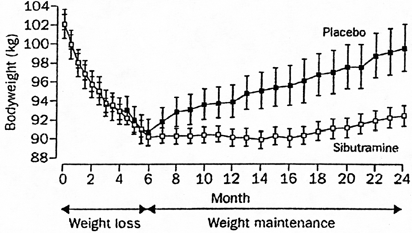 James P et al 2000; Lancet 356(9248):2119-25.
Adaptações que ocorrem no estado de peso reduzido
Aumento da ingestão alimentar
Sinais homeostáticos (hormônios relacionados ao apetite)
Sinais não homeostáticos (motivação, recompensa, atenção, comportamento)

Diminuição do gasto energético
Redução do metabolismo de repouso
Redução de atividade física 

Mudanças no substrato metabólico
Redução da oxidação de gordura
Cornier MA 2011; Physiology & Behavior (104):608-12
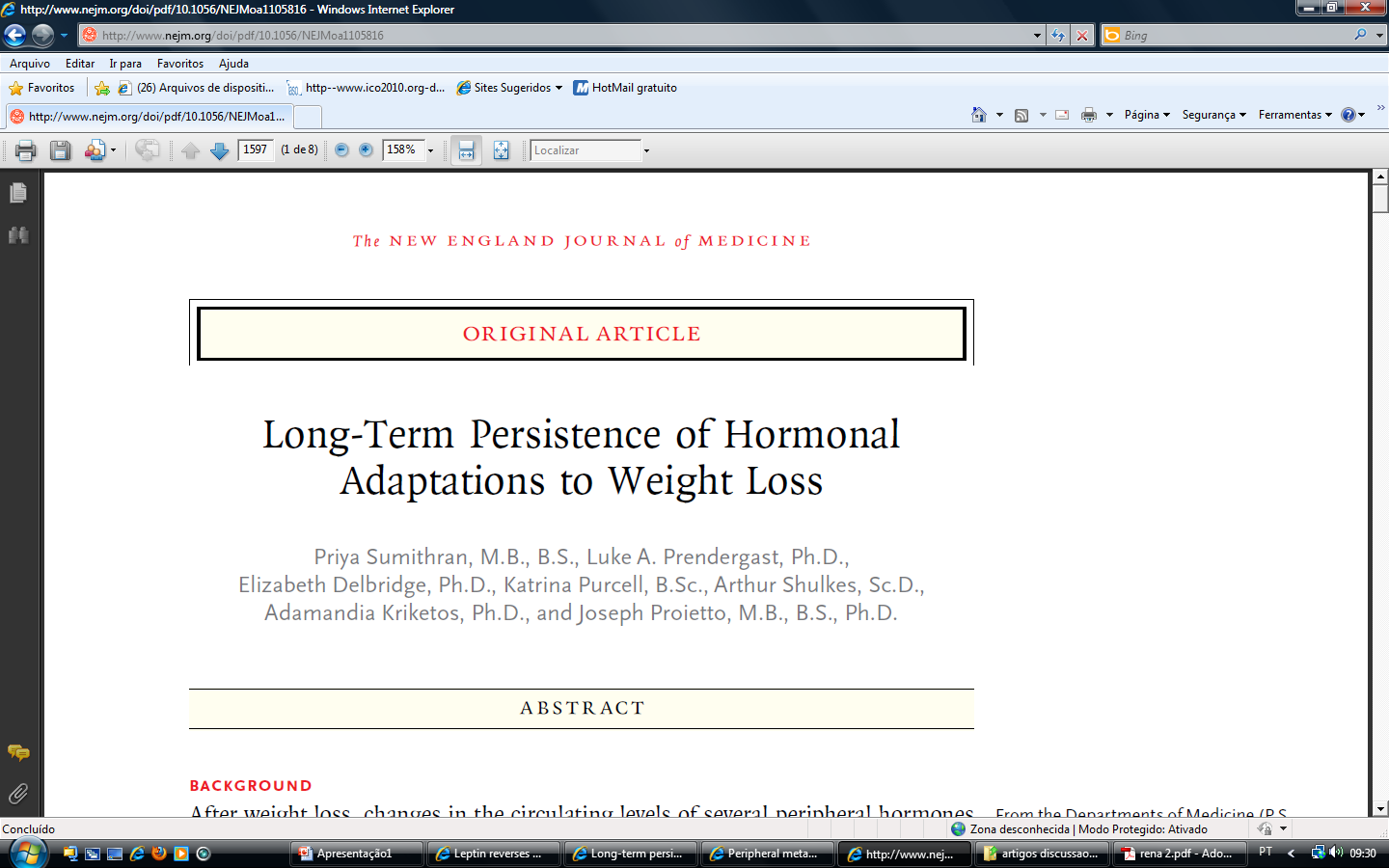 População do estudo:  50 pacientes obesos submetidos a VLCD por 10 semanas, seguido de dieta hipocalórica por 1 ano
Objetivo: avaliar hormônios envolvidos na regulação do apetite durante perda e manutenção sustentada de peso
Sumithran et al; 2011 N Engl J Med (365):1597-604.
Evolução do peso no estudo
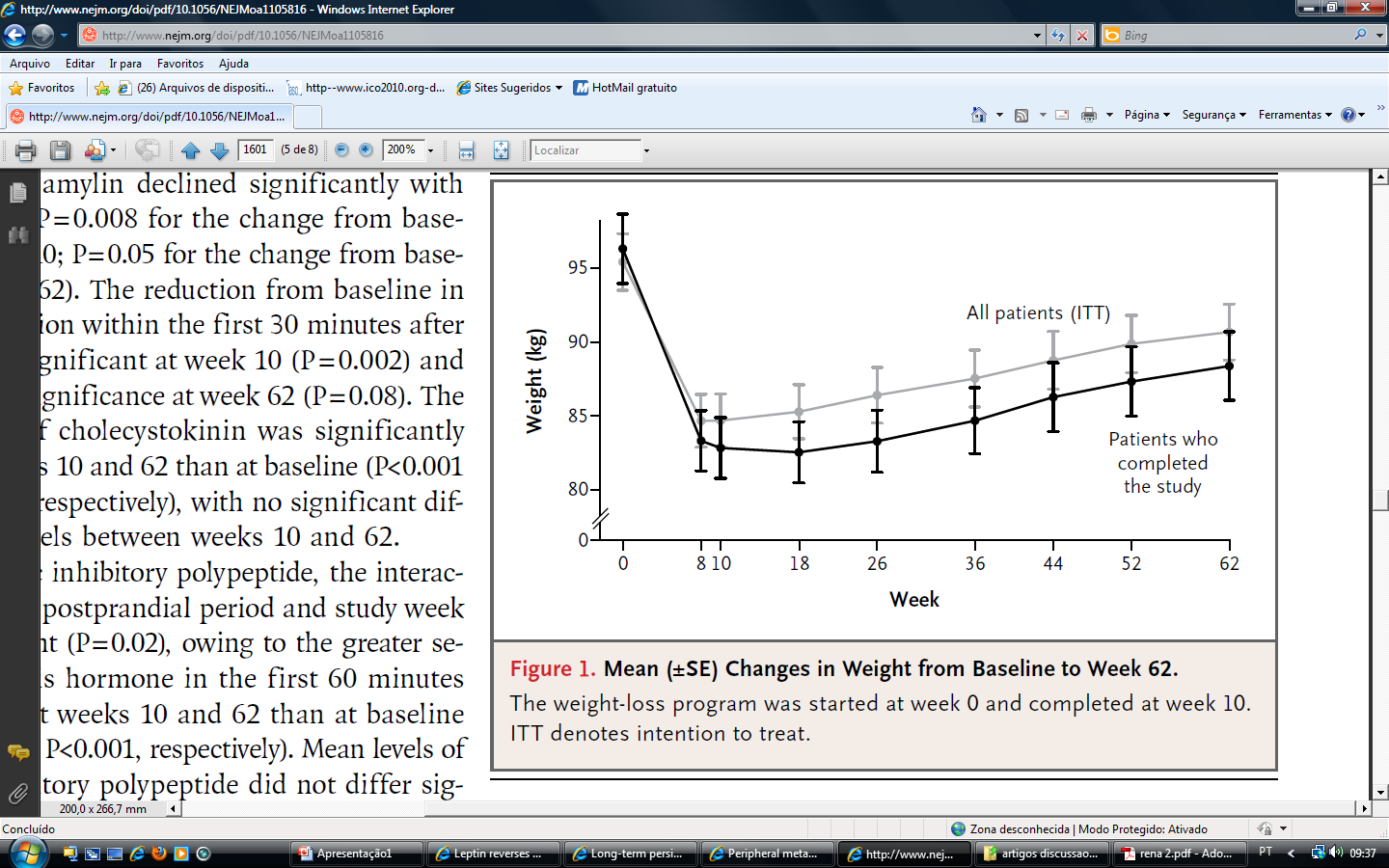 -7,9±1,1 kg
5,5±1,0 kg
-13,5±0,5 kg
Sumithran et al; 2011 N Engl J Med (365):1597-604.
Compensações hormonais à perda de peso não revertem depois de 1 ano
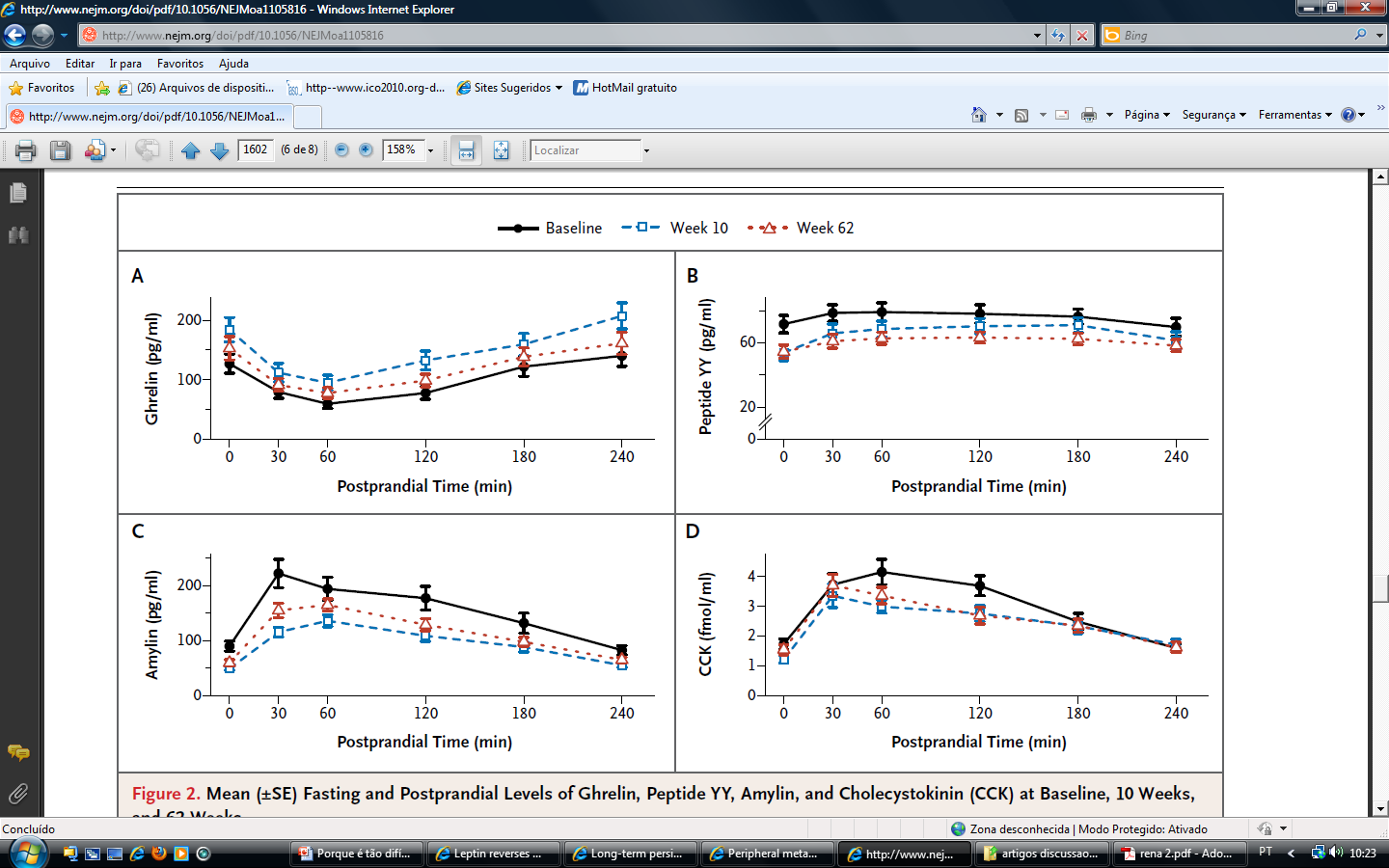 Sumithran et al; 2011 N Engl J Med (365):1597-604.
Perder peso causa fome
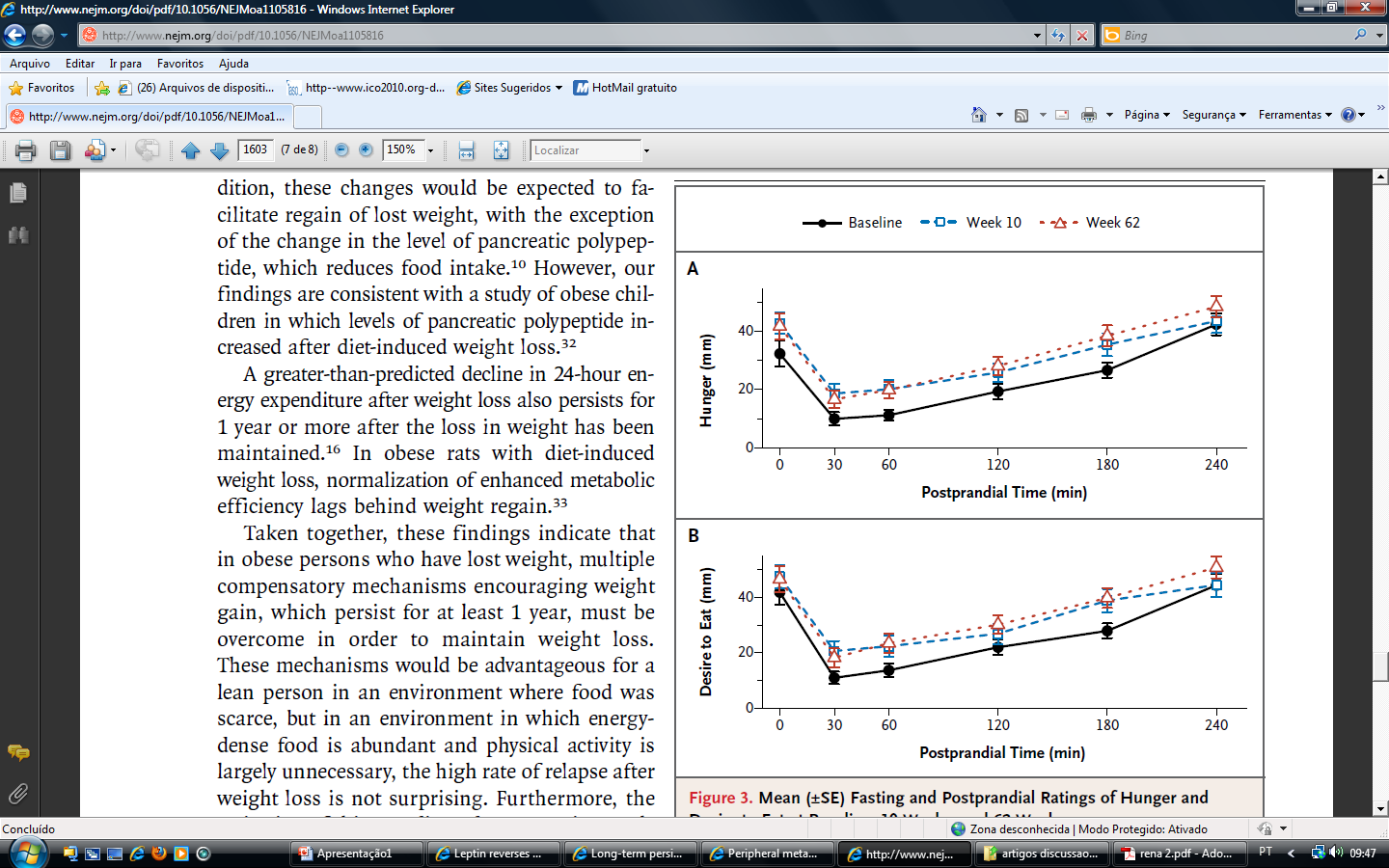 Sumithran et al; 2011 N Engl J Med (365):1597-604.
Redução de 10% do peso causa redução de 20-25% do gasto energético de 24h
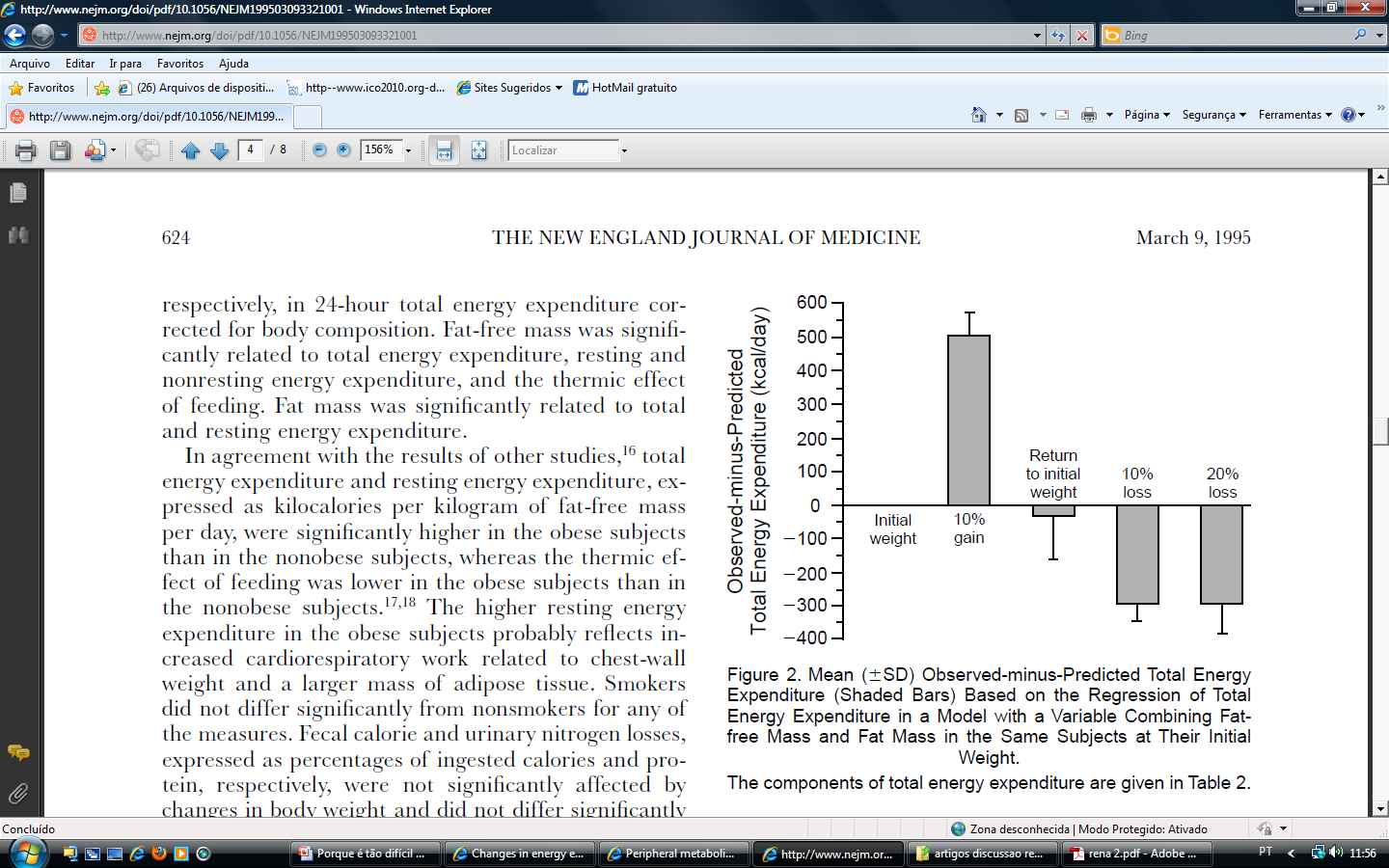 Terá que comer 300-400 Kcal/dia menos comparado com um indivíduo com a mesma composição corporal que nunca engordou
Leibel R et al 1995; N Engl J Med;332:621-8
Perder peso reduz termogênese adaptativa (em longo prazo)
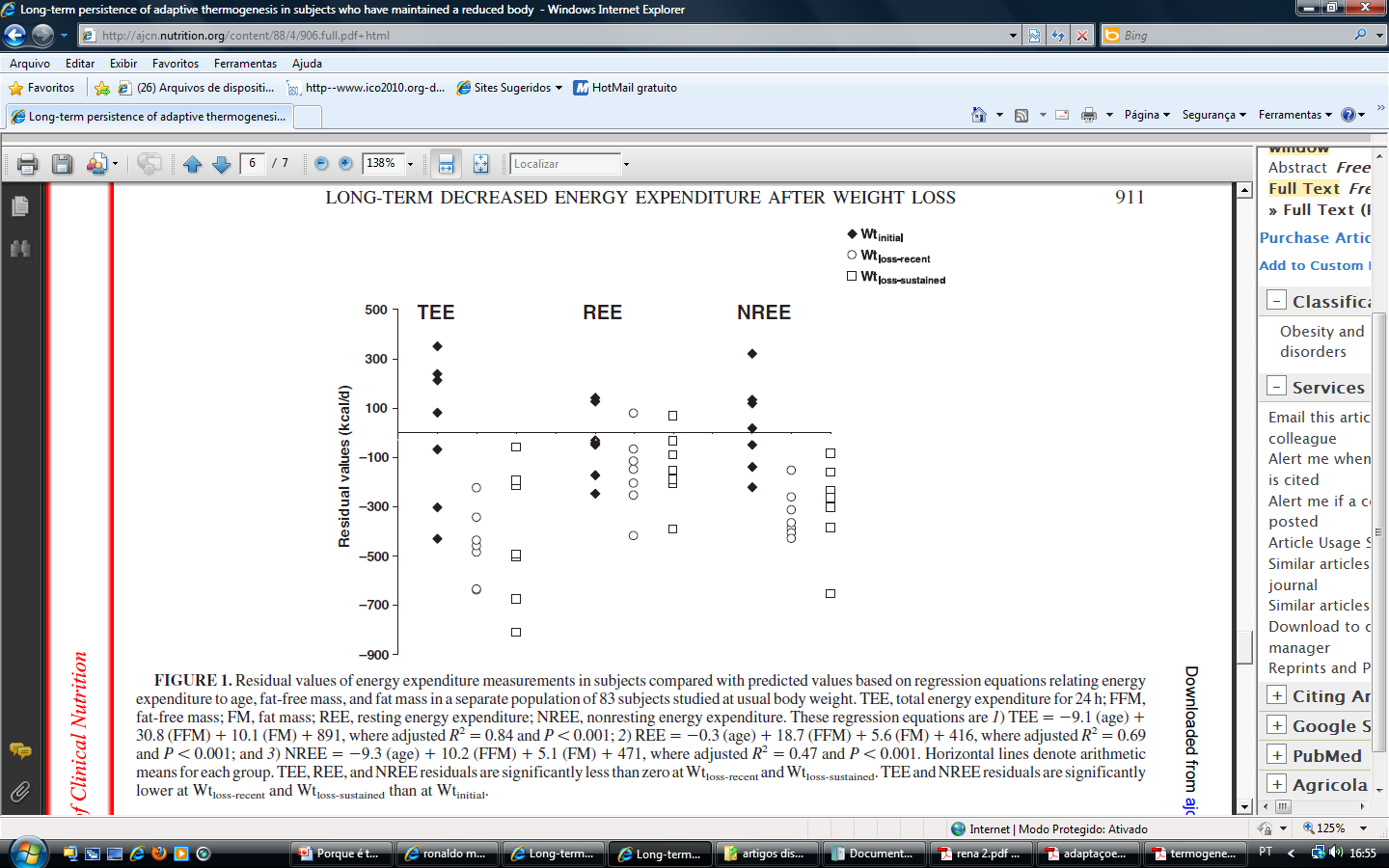 Rosnbaum M, et al. Am J Clin Nutr 2008;88:906 –12.
Perder peso reduz gasto energético, muda função autonômica e neuroendócrina
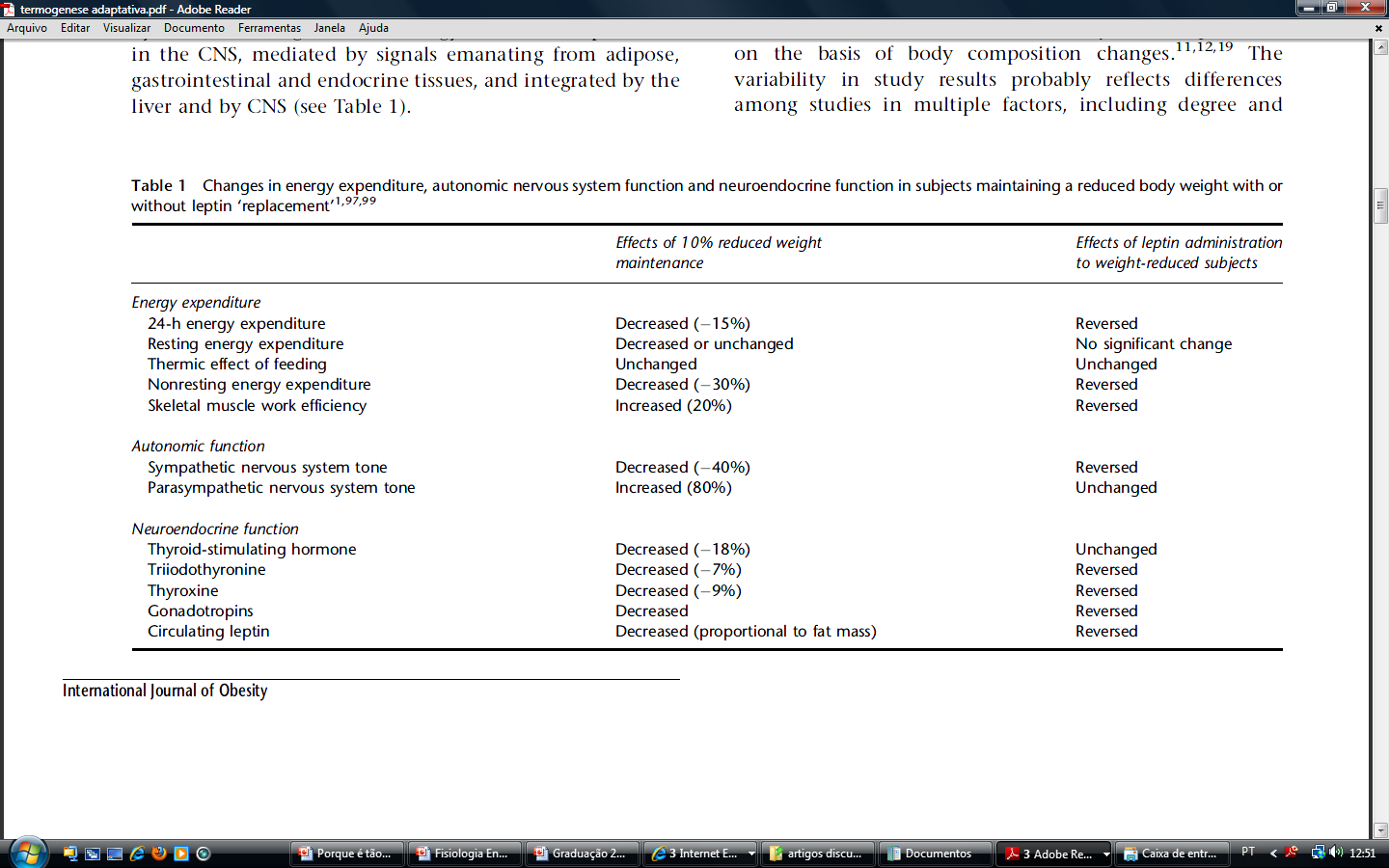 Rosenbaum M & Leibel R. Int J Obes (2010) 34, S47–S55
Por que muitas pessoas não conseguem manter o peso que perdem? New York Times. May 2, 2016
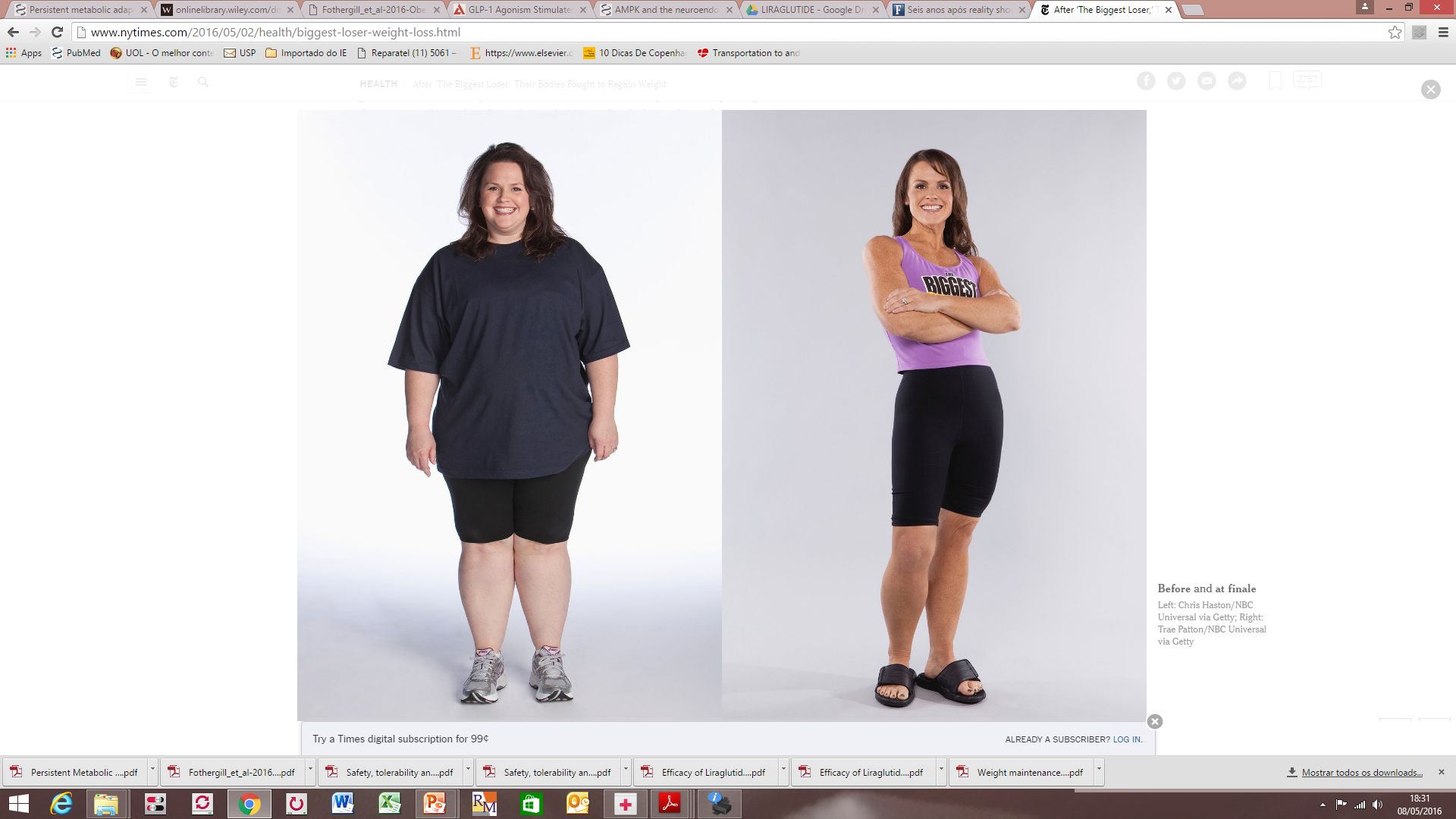 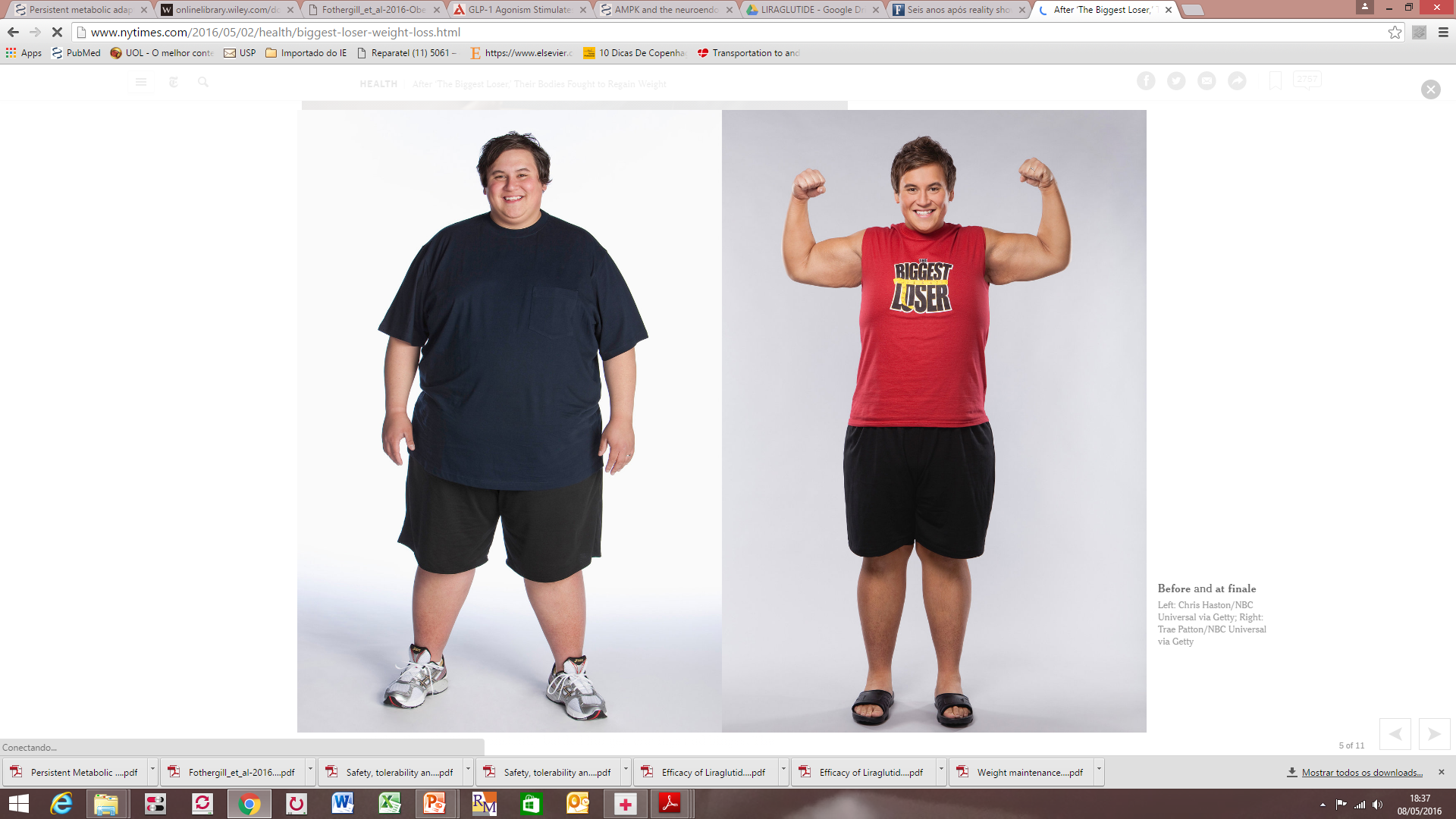 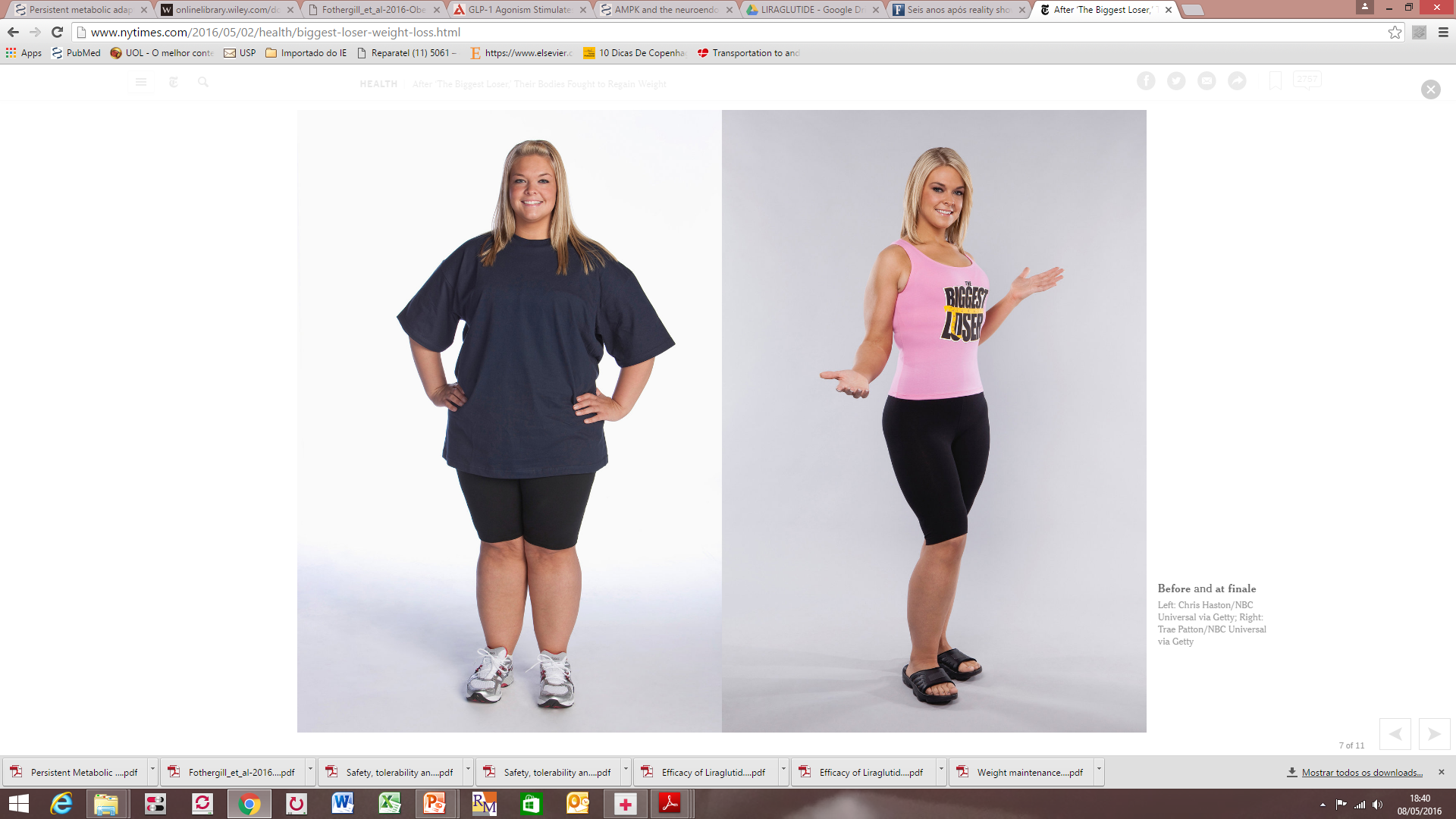 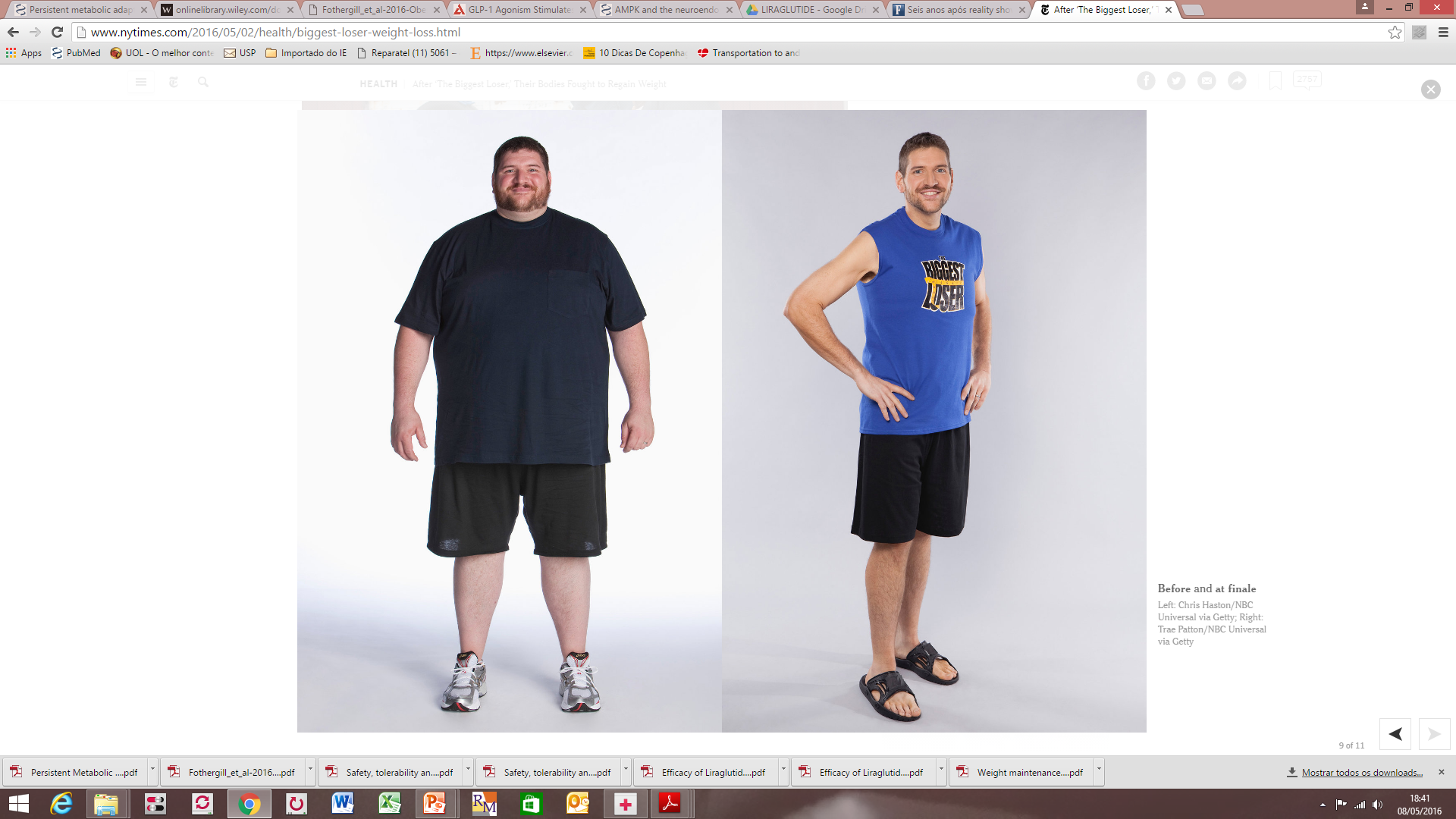 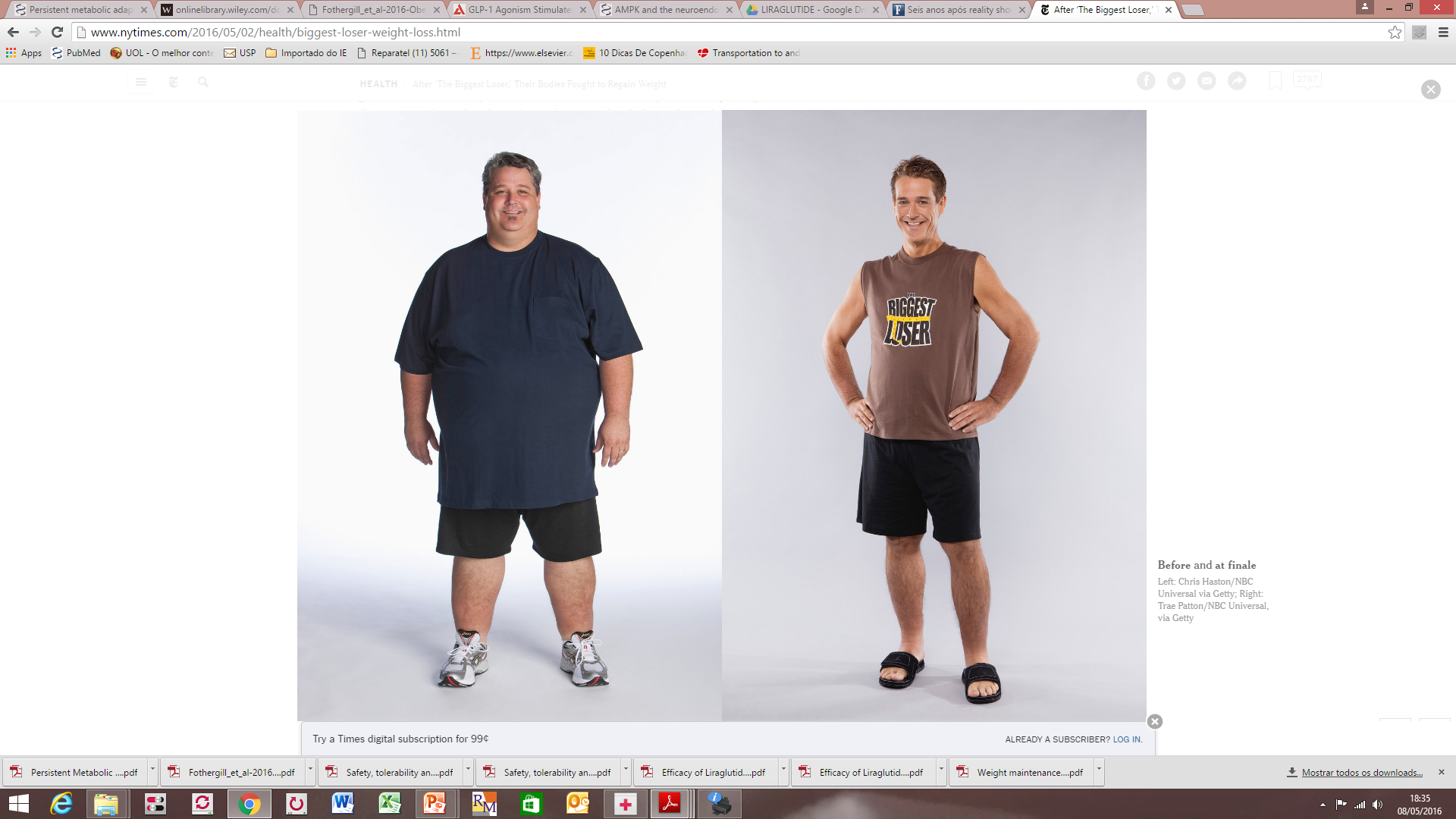 G. Kolata. The Science of Fat.  After ‘The Biggest Loser’ Their Bodies Fought to Regain Weight. Contestants lost
hundreds of pounds during Season 8, but gained them back. Why do many people fail to keep off the weight they lose? NY Times. May 2, 2016
“The Biggest Loser”: recuperação do peso e metabolismo mais lento depois de 6 anos
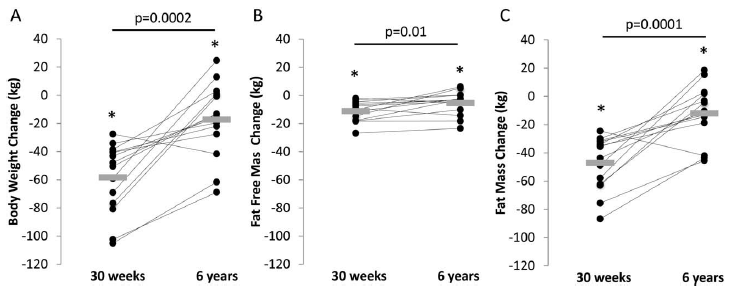 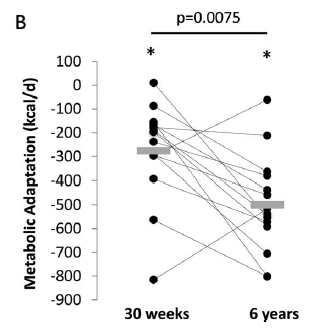 O metabolismo ficou mais lento depois de perder peso. Depois de perder 58 kg houve uma redução de -275 kcal/dia, mas mesmo recuperando 41 kg, estava ainda -499 abaixo do inicial!
O ganho de peso foi às custas de aumento de gordura. Não houve aumento de massa muscular.
Dos 58,3 kg perdidos (IMC 30) nas 30 semanas da competição houve um reganho de 41 kg (IMC 44) ao longo de 6 anos!
Fothergill E, et al. Persistent metabolic adaptation 6 years after “The Biggest Loser” competition. Obesity 2016;24(Aug):1612-9
[Speaker Notes: To measure long-term changes in resting metabolic rate (RMR) and body composition in participants of “The Biggest Loser” competition.
Methods

Body composition was measured by dual energy X-ray absorptiometry, and RMR was determined by indirect calorimetry at baseline, at the end of the 30-week competition and 6 years later. Metabolic adaptation was defined as the residual RMR after adjusting for changes in body composition and age.
Results

Of the 16 “Biggest Loser” competitors originally investigated, 14 participated in this follow-up study. Weight loss at the end of the competition was (mean ± SD) 58.3 ± 24.9 kg (P < 0.0001), and RMR decreased by 610 ± 483 kcal/day (P = 0.0004). After 6 years, 41.0 ± 31.3 kg of the lost weight was regained (P = 0.0002), while RMR was 704 ± 427 kcal/day below baseline (P < 0.0001) and metabolic adaptation was −499 ± 207 kcal/day (P < 0.0001). Weight regain was not significantly correlated with metabolic adaptation at the competition's end (r = −0.1, P = 0.75), but those subjects maintaining greater weight loss at 6 years also experienced greater concurrent metabolic slowing (r = 0.59, P = 0.025).
Conclusions

Metabolic adaptation persists over time and is likely a proportional, but incomplete, response to contemporaneous efforts to reduce body weight.]
Caso clínico 1 – AB, 56 anos, advogado
Fev/2016 - diagnóstico de DM2 (glicemia= 387 mg/dL, HbA1C 10,7%), HAS há 15 anos, peso = 91,5 kg; IMC 28,2 kg/m2.
Orientação nutricional e prescrição de AF.
Liraglutida, dapagliflozina, metformina e valsartana.

Fev/2017: P=76,5 (-15 kg), IMC 23,6 kg/m2, (glicemia 98mg/dL, HbA1C 5,4).
Caso clínico 2 – BL, 19 anos, estudante, IMC 30,6 kg/m2
sibutramina
Uso irregular da medicação
IMC  = 24,5 kg/m2
Atividade física
Seguimento com Nutricionista
O que não esquecer:
É urgente a adoção de medidas para prevenção da obesidade.
É importante fazer diagnóstico nutricional em todos os pacientes.
Os pacientes com obesidade precisam ser tratados.
Obrigada.
medna@usp.br